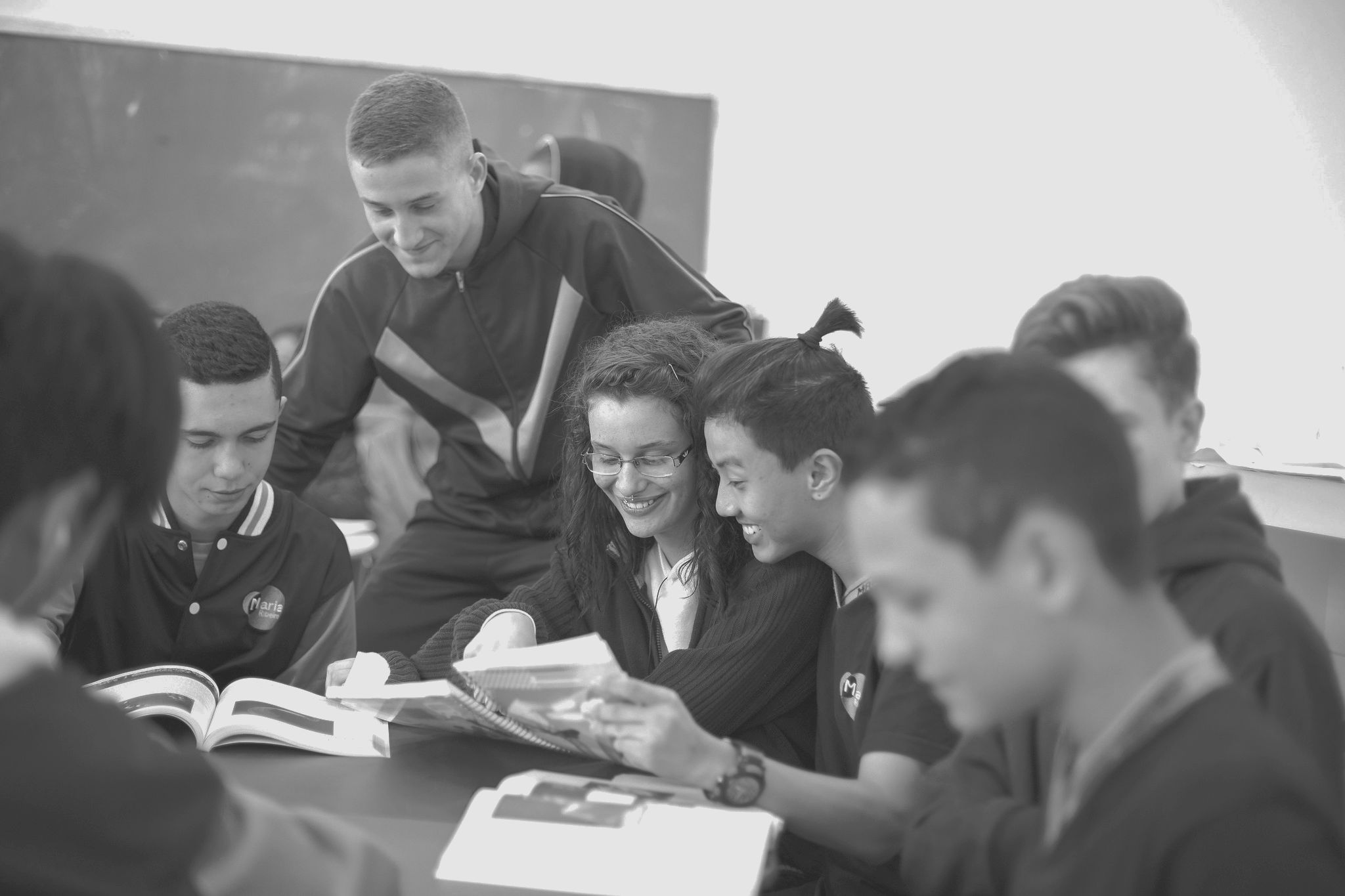 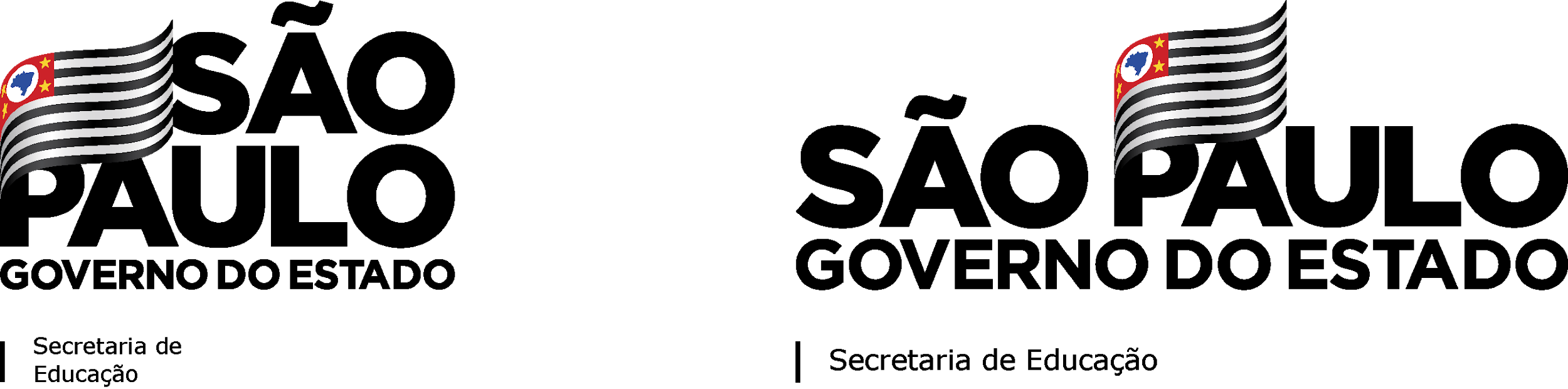 PROGRAMA DE LEITURA
 
2ª Indicação de Livros–  2021
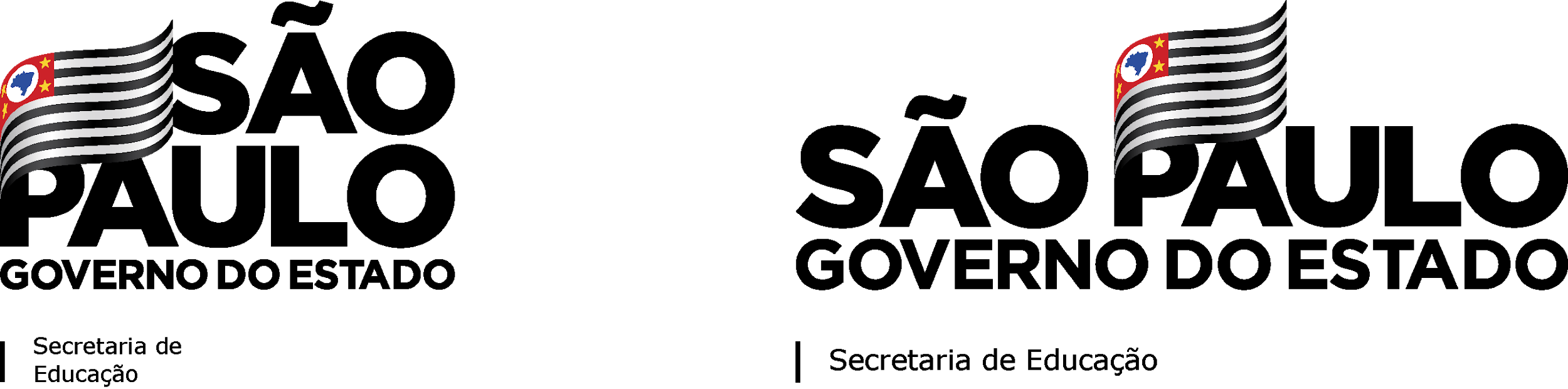 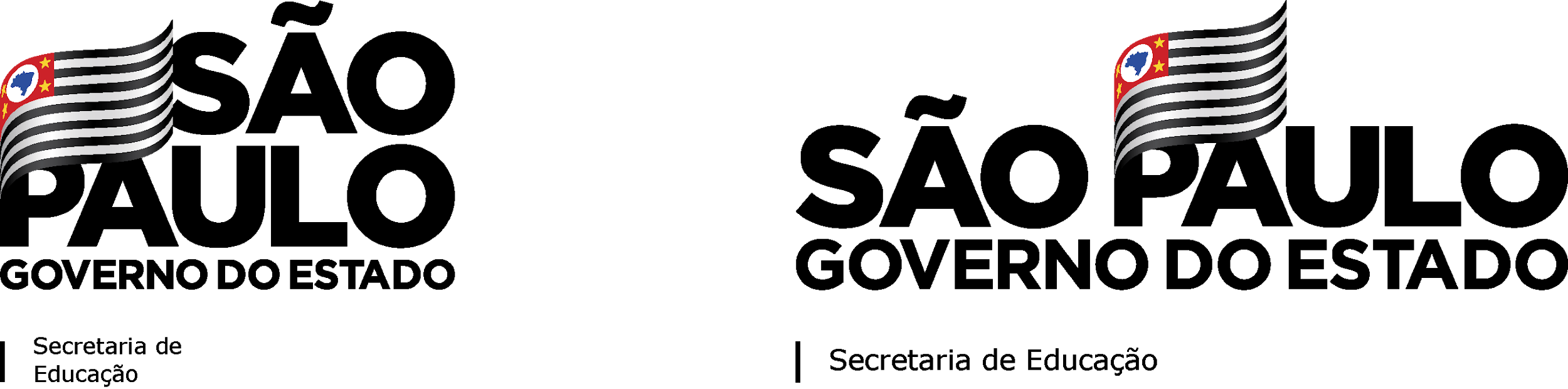 PADRONIZAÇÃO E PREENCHIMENTO DAS INDICAÇÕES
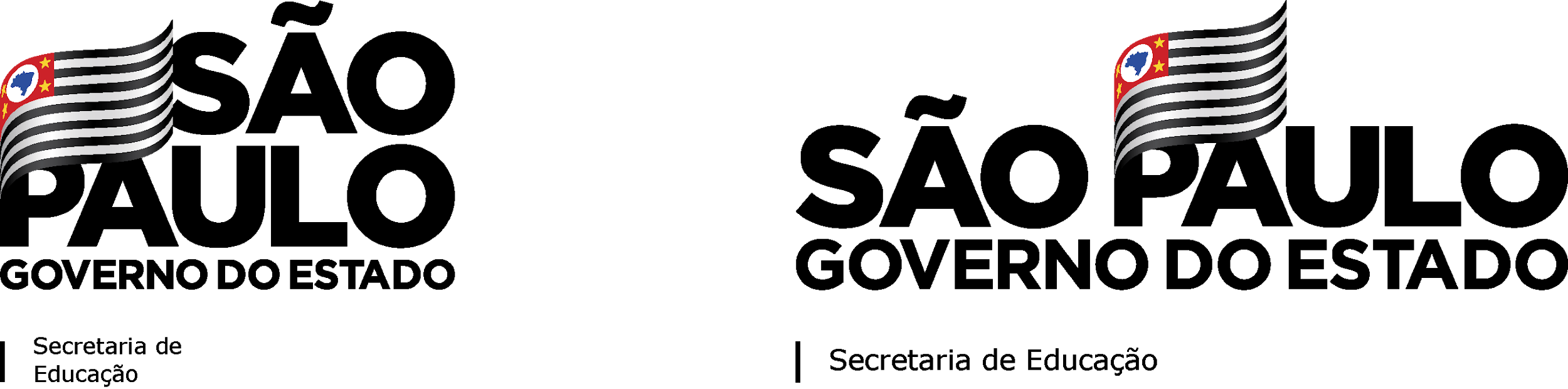 PREENCHER AS INDICAÇÕES
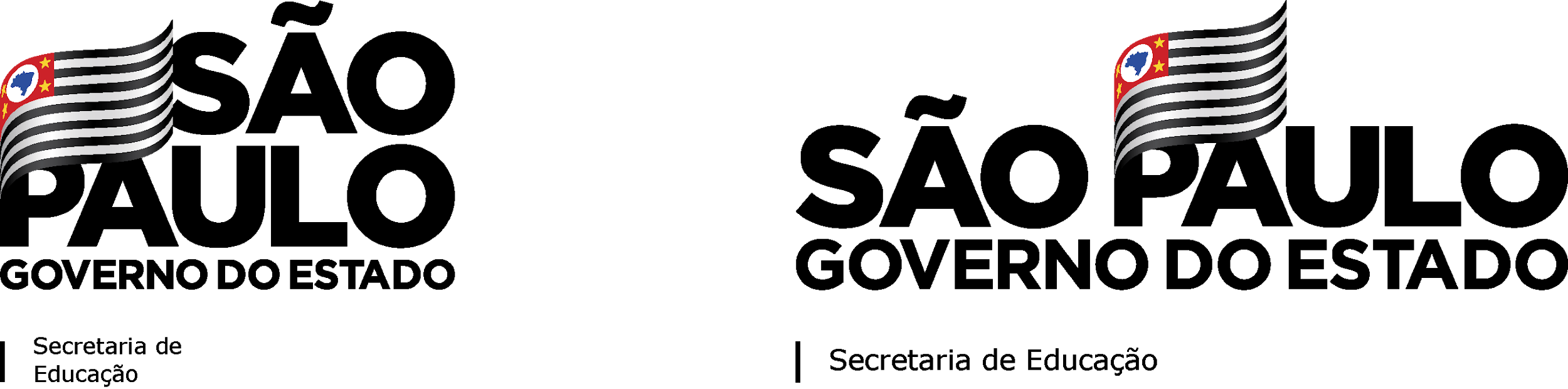 Autor
Título
ISBN
International Standard Book Number
Padronização numérica internacional de livro
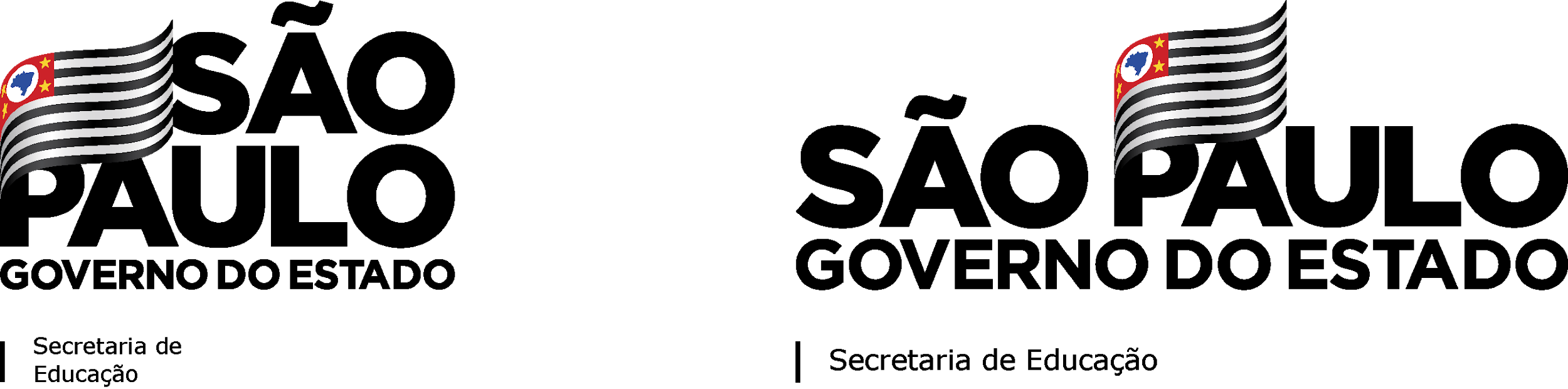 FINALIDADES ISBN
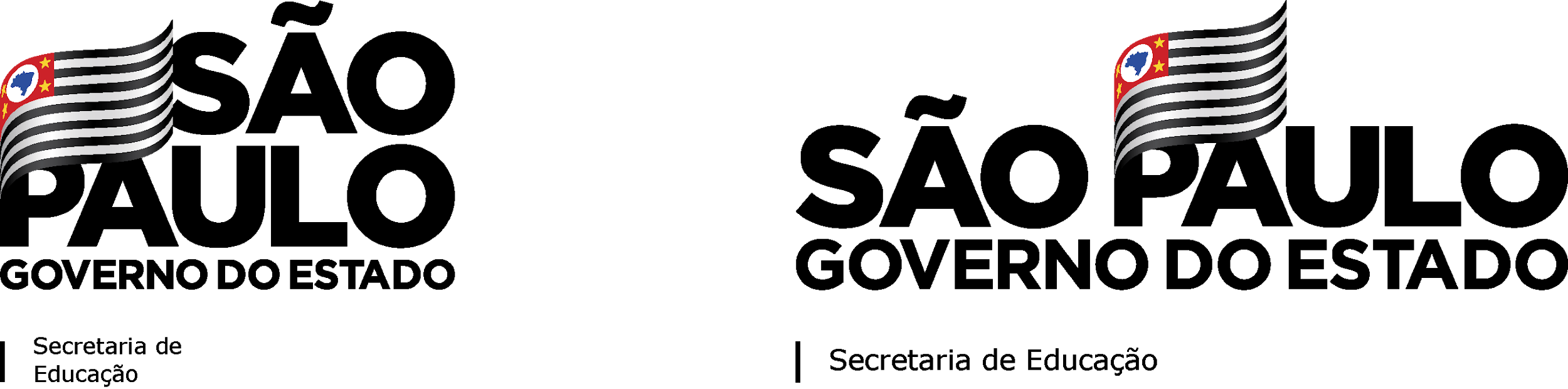 Padronização internacional da obra (identificação e individualização);

Viabilizar a interconexão de arquivos e a recuperação e transmissão de dados em sistemas automatizados.
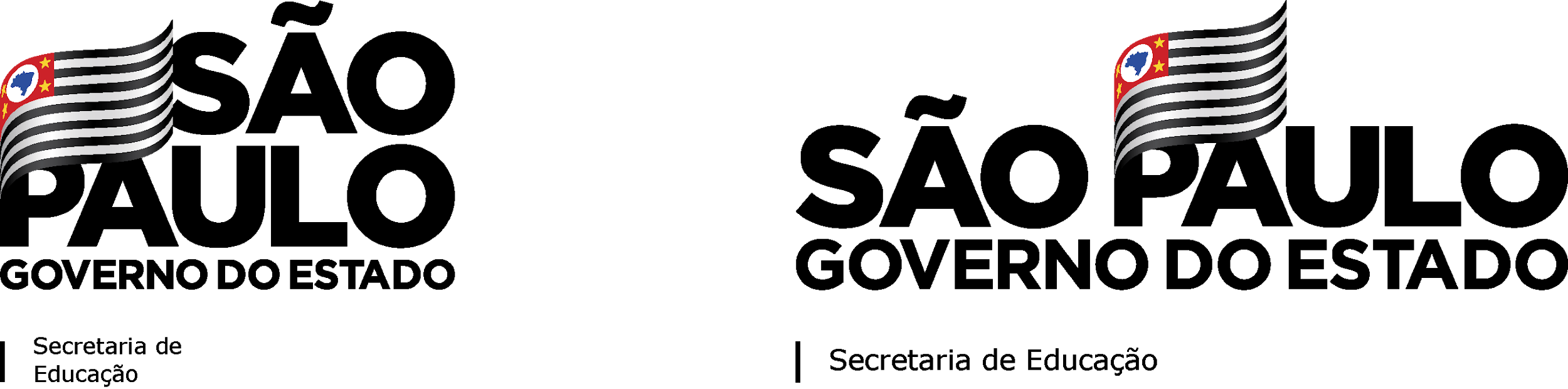 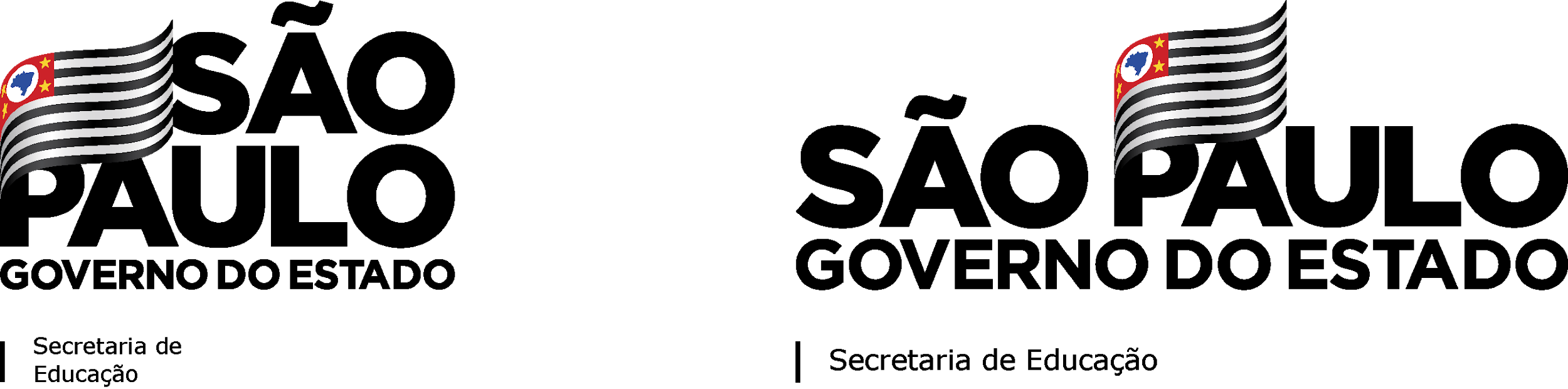 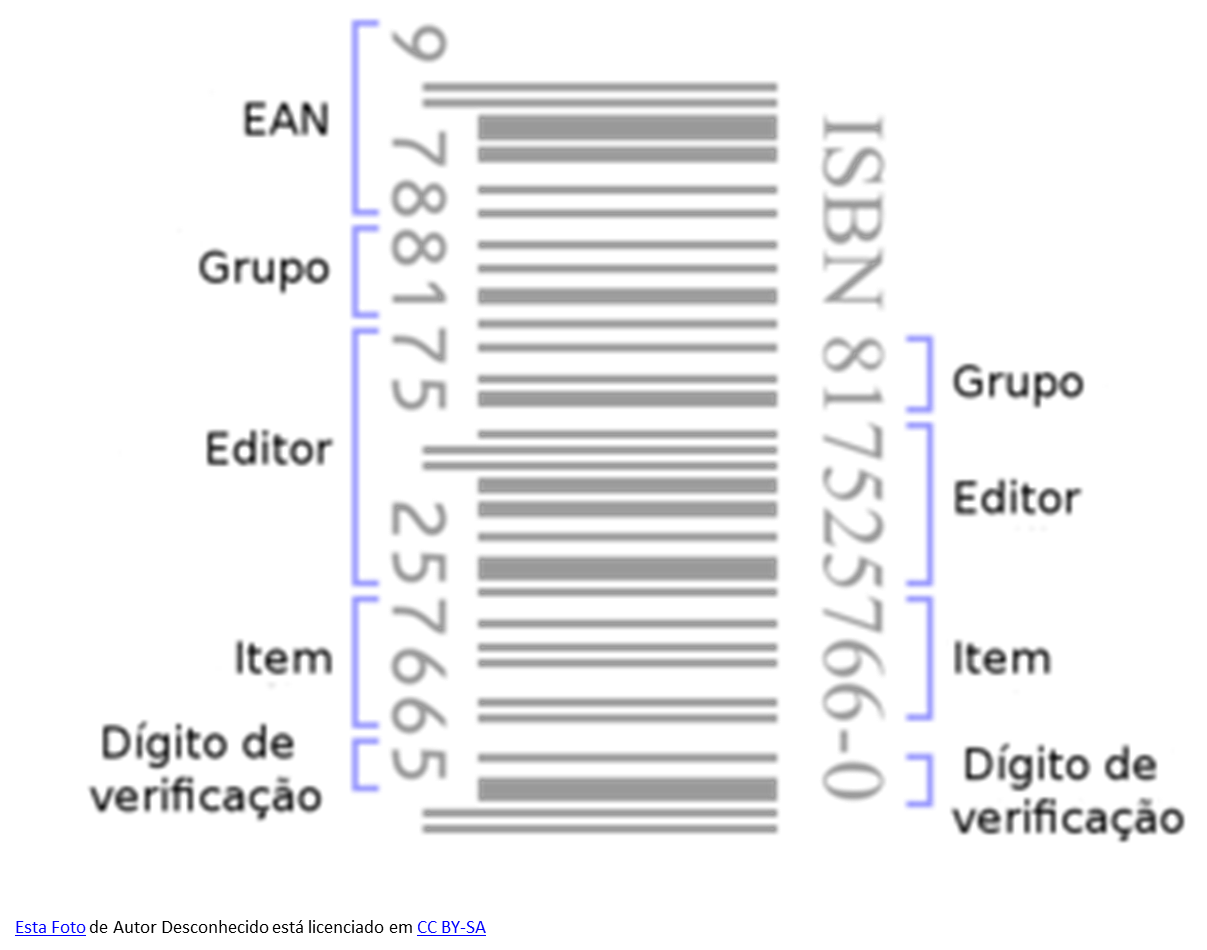 Novo ISBN13 dígitos
ISBN10 dígitos
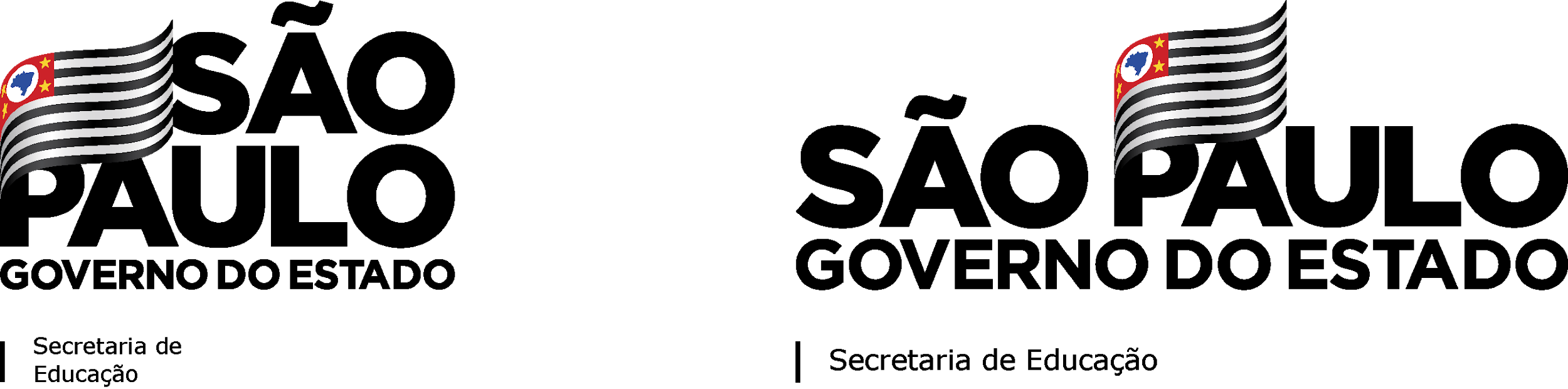 PADRONIZAÇÃO DAS INFORMAÇÕES
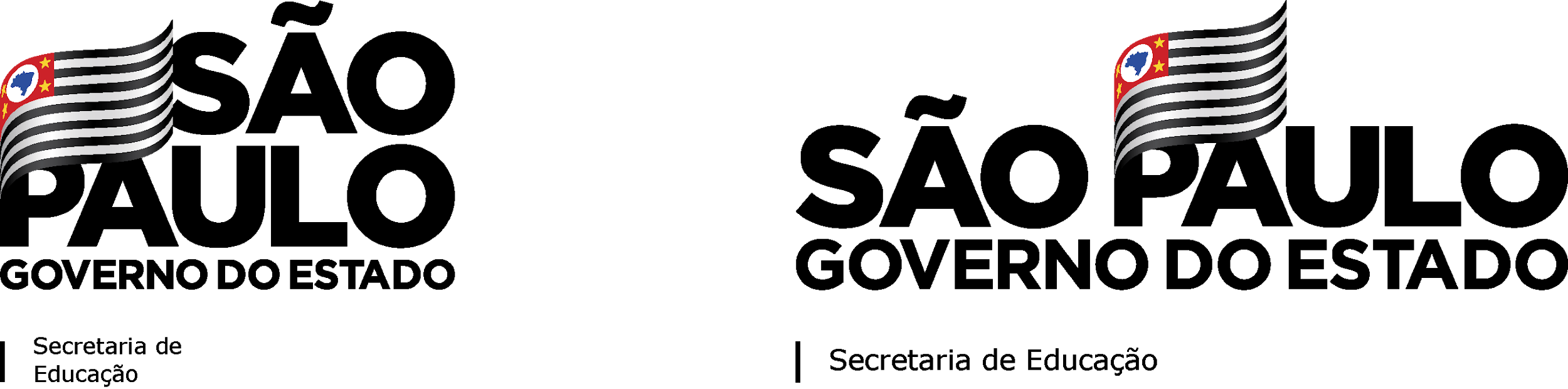 Importância: Diminuir os erros e gerar dados consistentes.
Exemplos
Grafia atual: Memórias póstumas de Brás Cubas
Grafia antiga: Memorias posthumas de Braz Cubas

Nome “artístico”: Martha Batalha
Nome de batismo: Martha Mamede Batalha
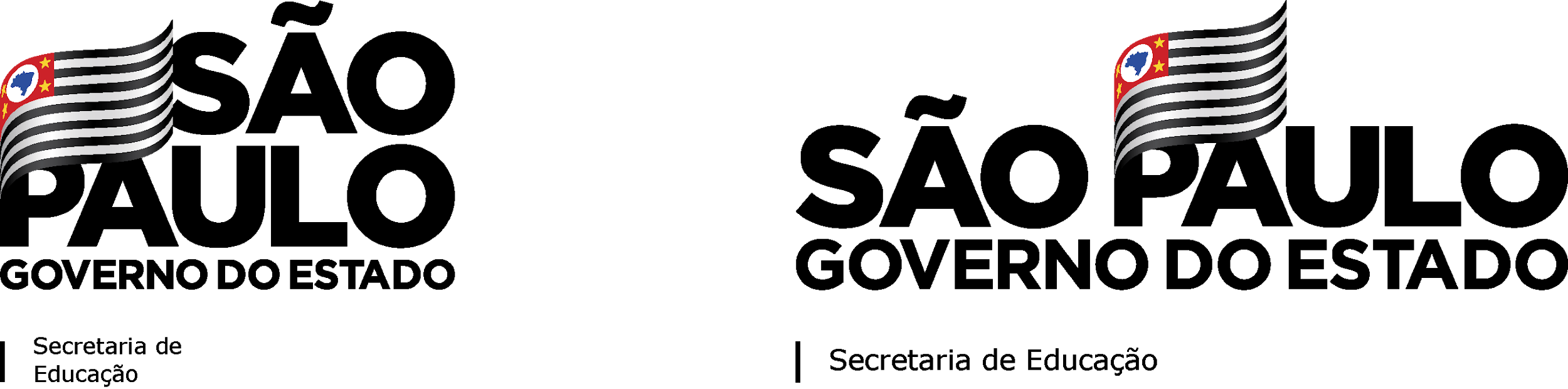 PADRONIZAÇÃO DAS INFORMAÇÕES
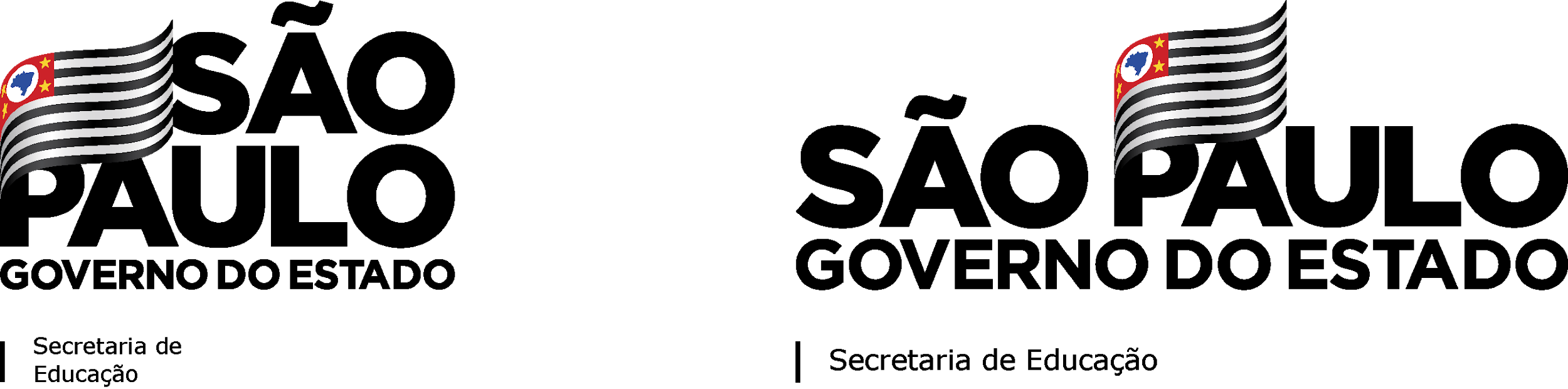 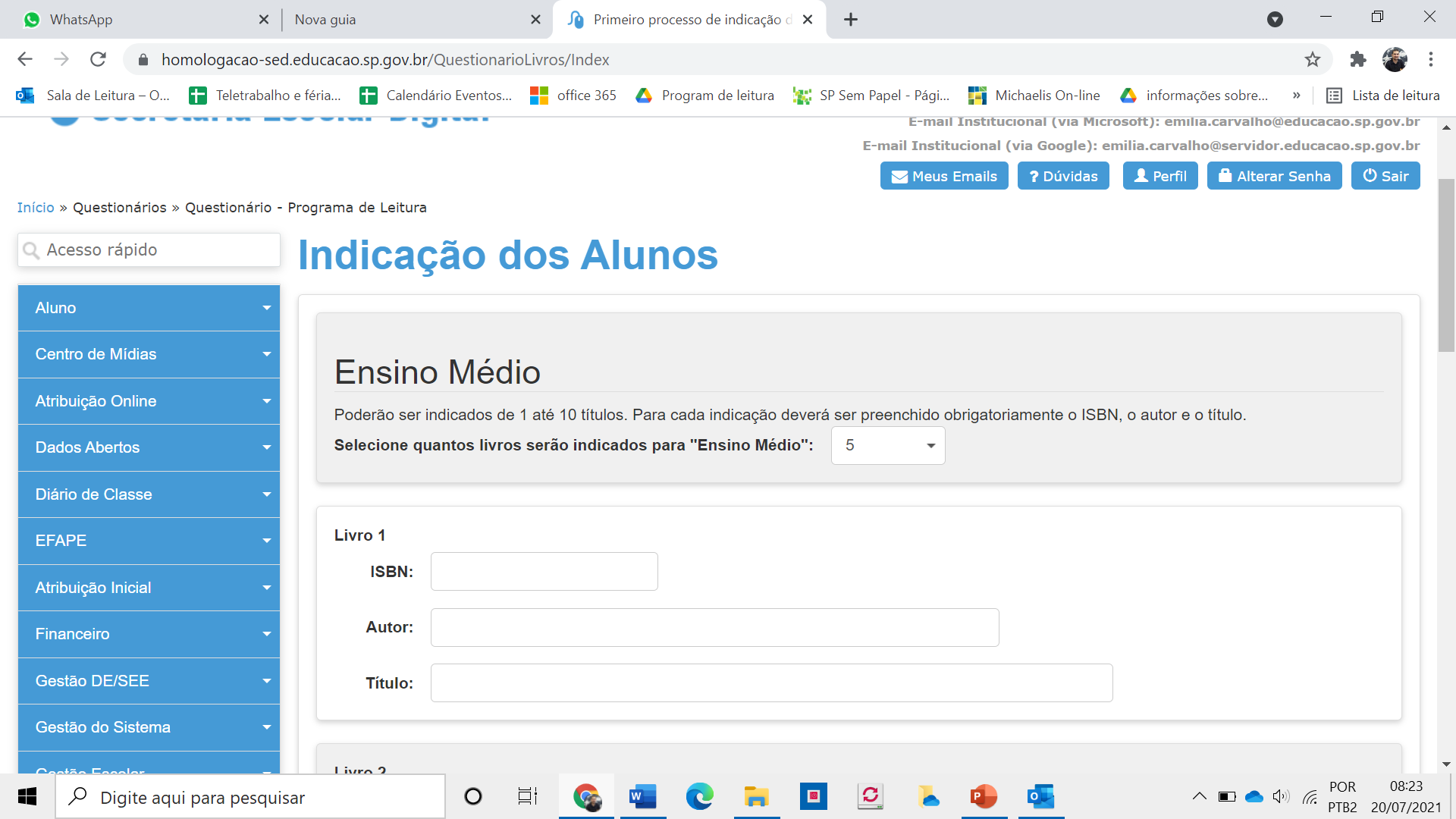 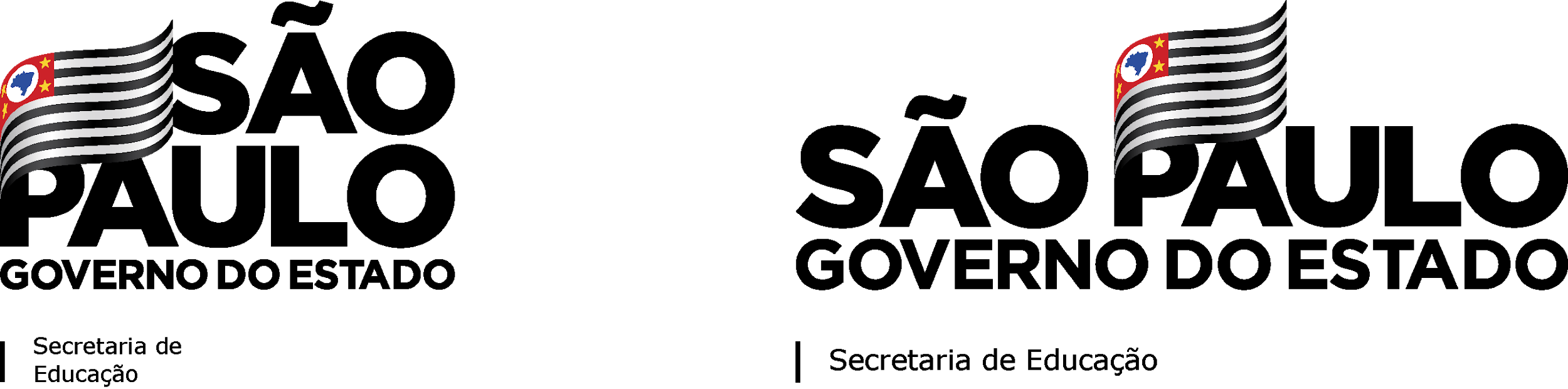 PADRONIZAÇÃO DAS INFORMAÇÕES
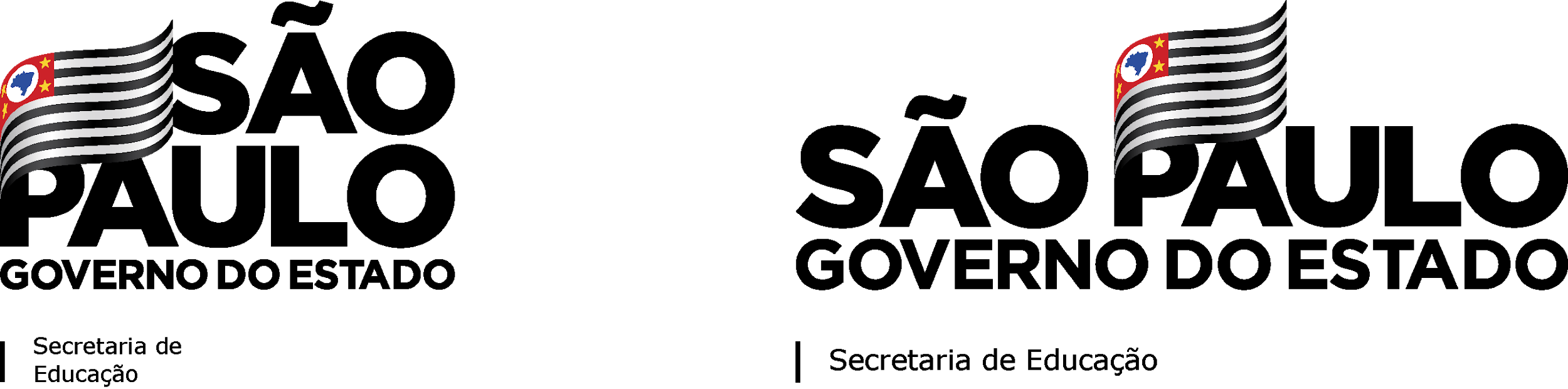 Padrão: Biblioteca Nacional: responsável pela política governamental de captação, guarda, preservação e difusão da produção intelectual do País. Tem como atributos:
ser beneficiária do instituto do Depósito Legal;
elaborar e divulgar a bibliografia brasileira corrente, através dos Catálogos online;
BIBLIOTECA NACIONAL
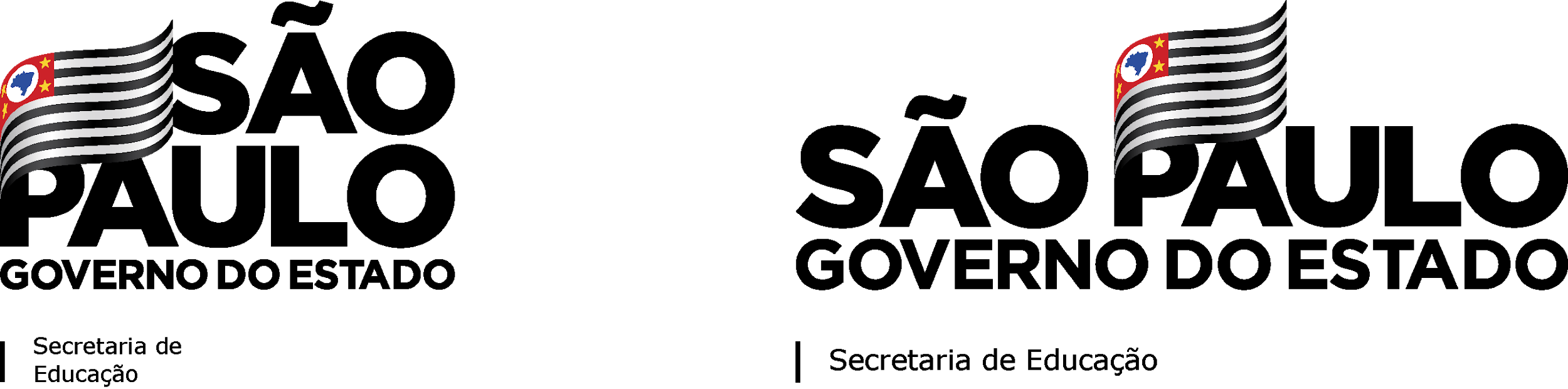 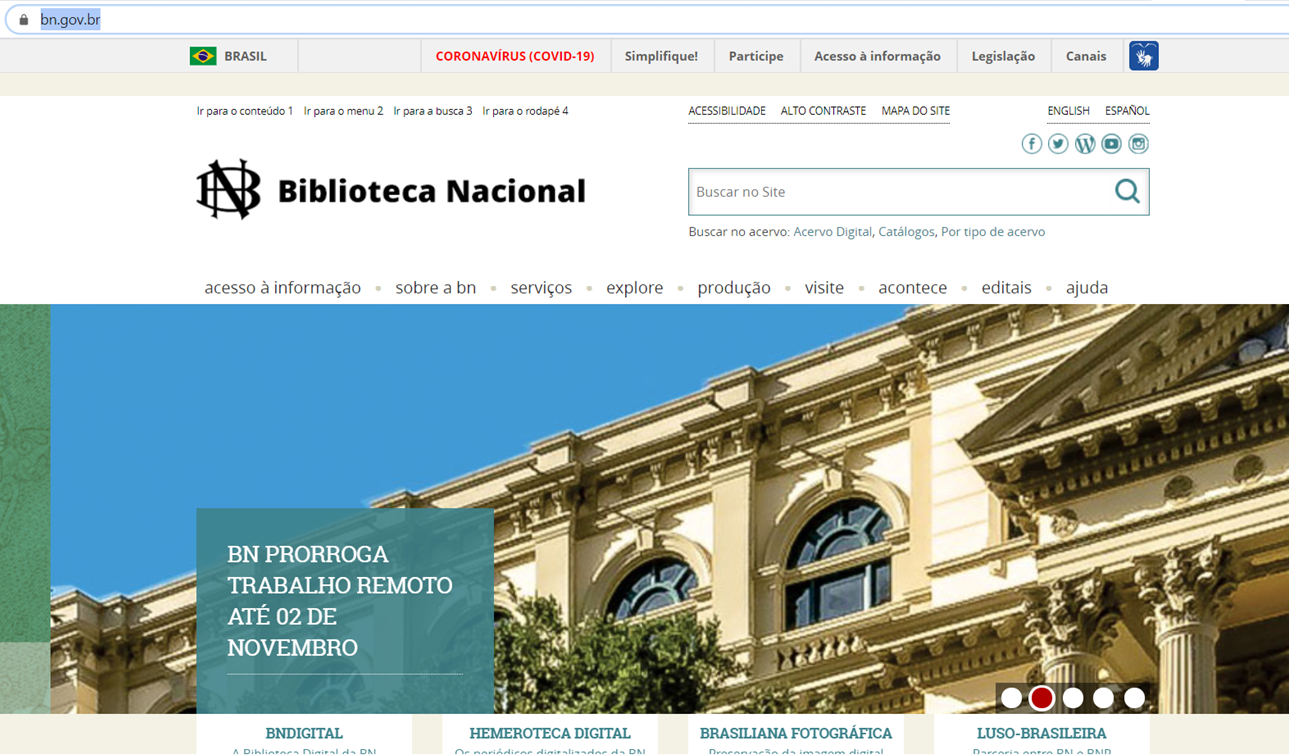 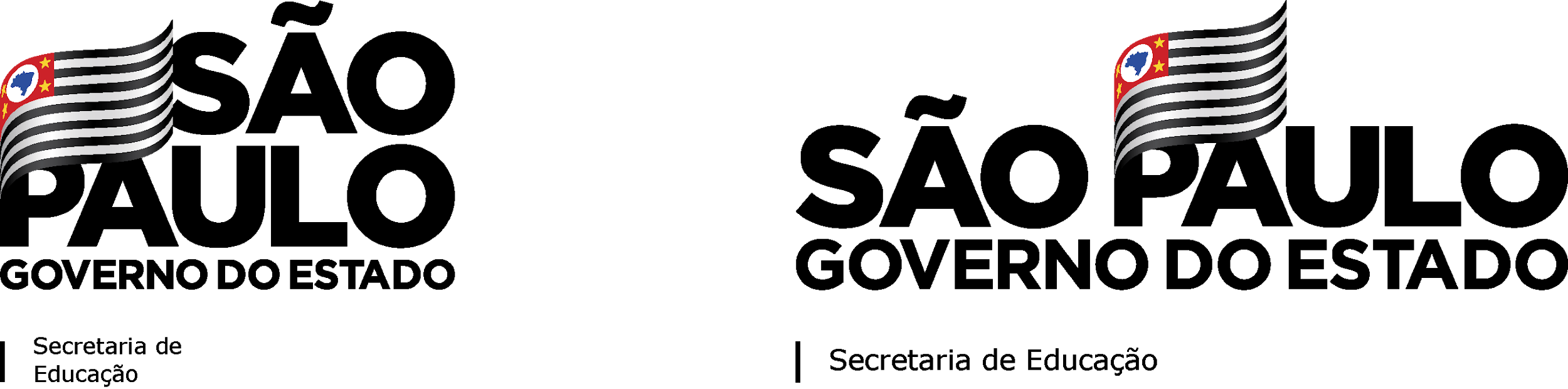 BIBLIOTECA NACIONAL
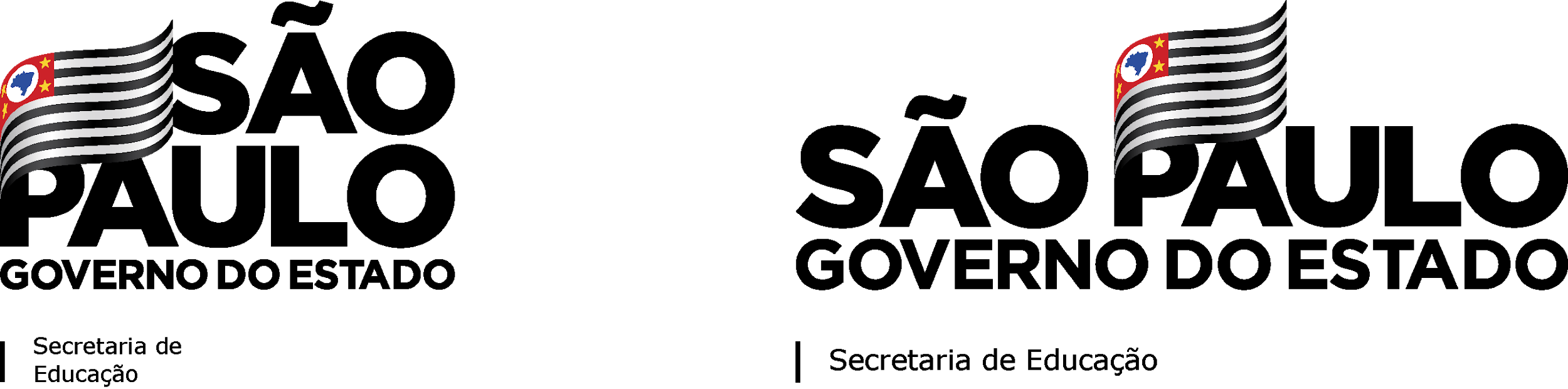 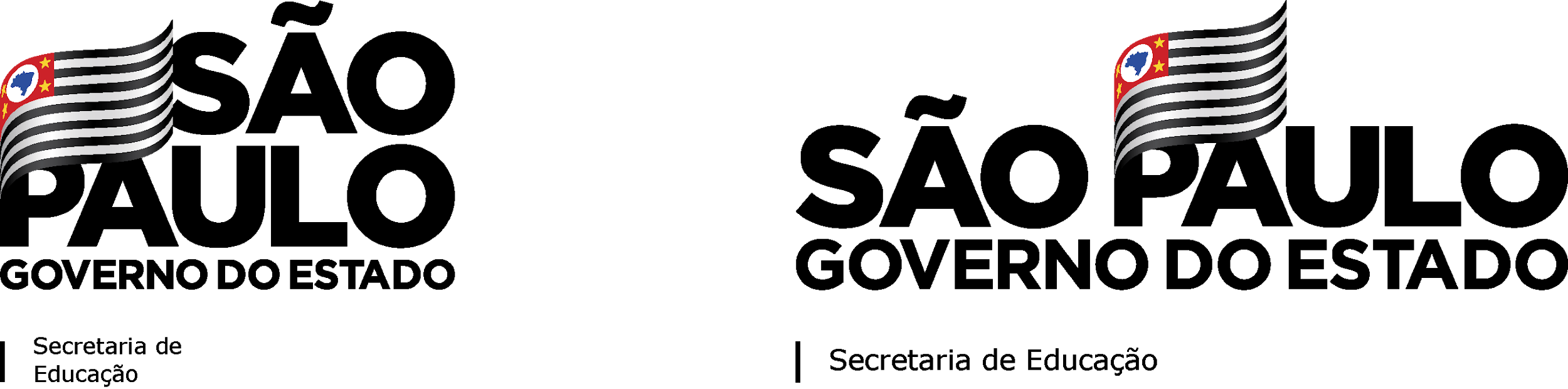 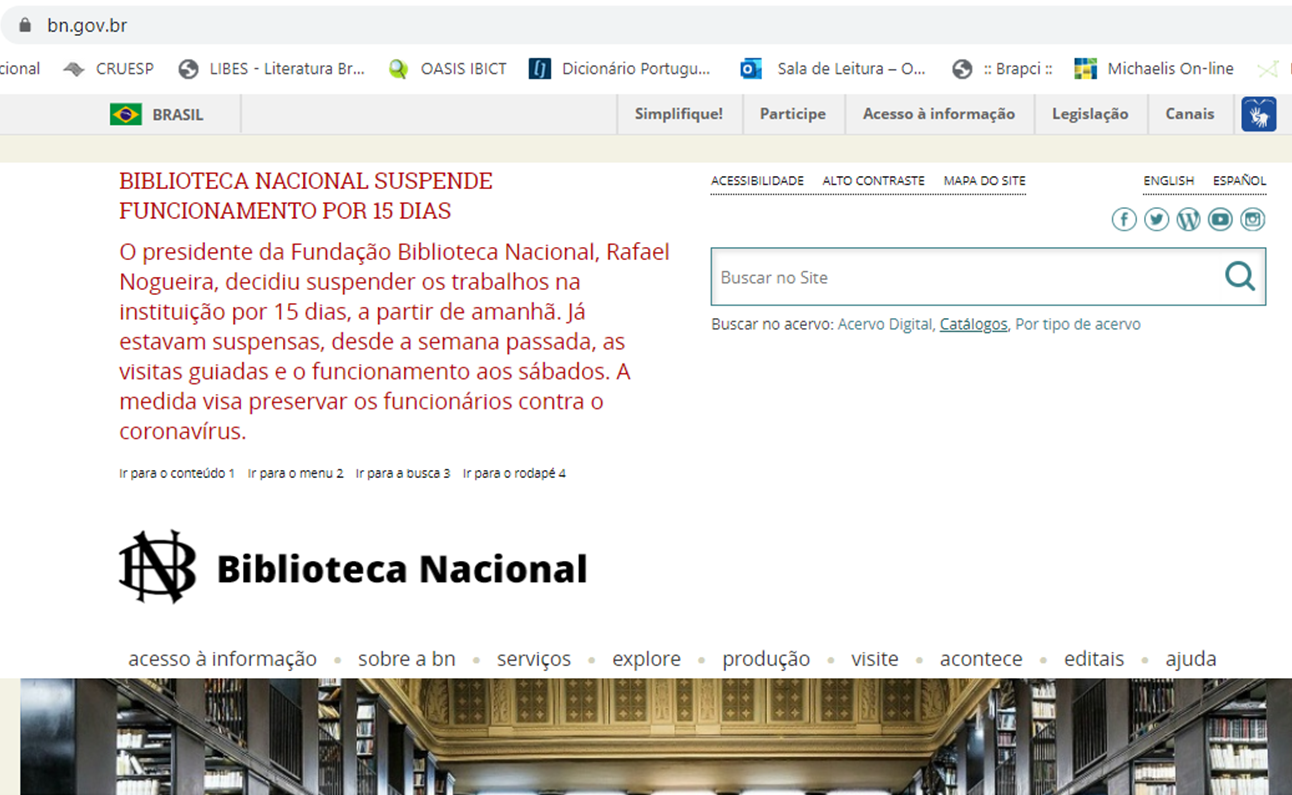 BIBLIOTECA NACIONAL
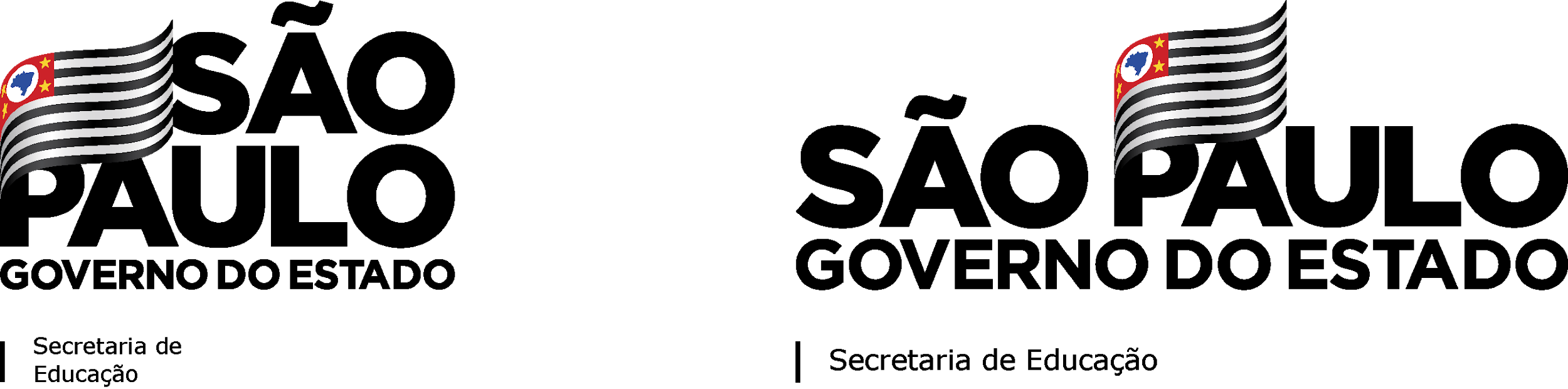 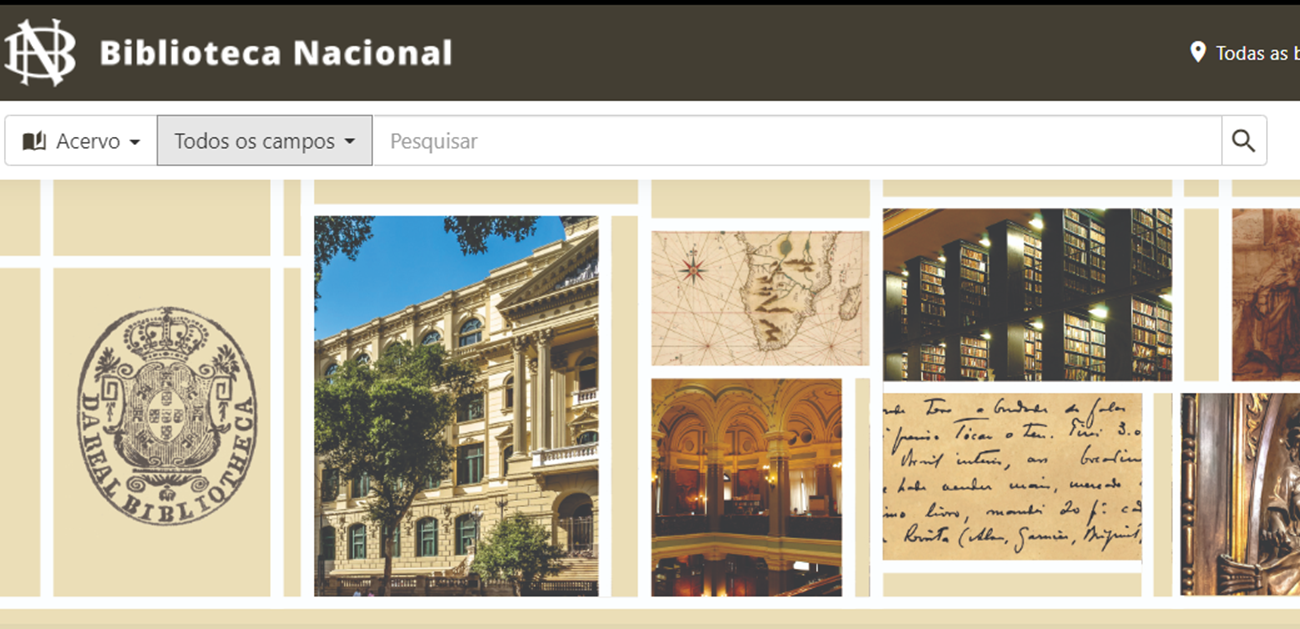 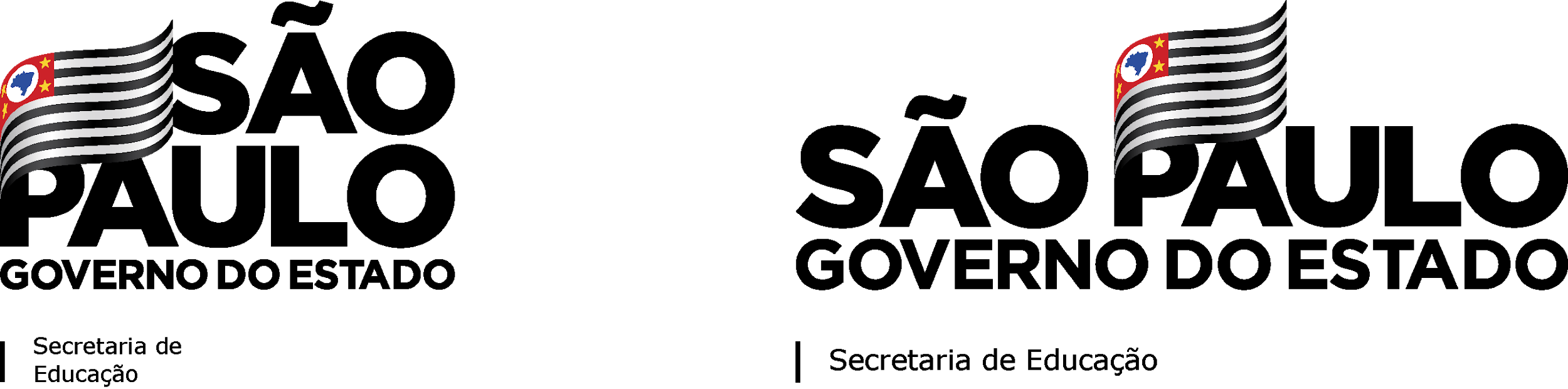 BIBLIOTECA NACIONAL
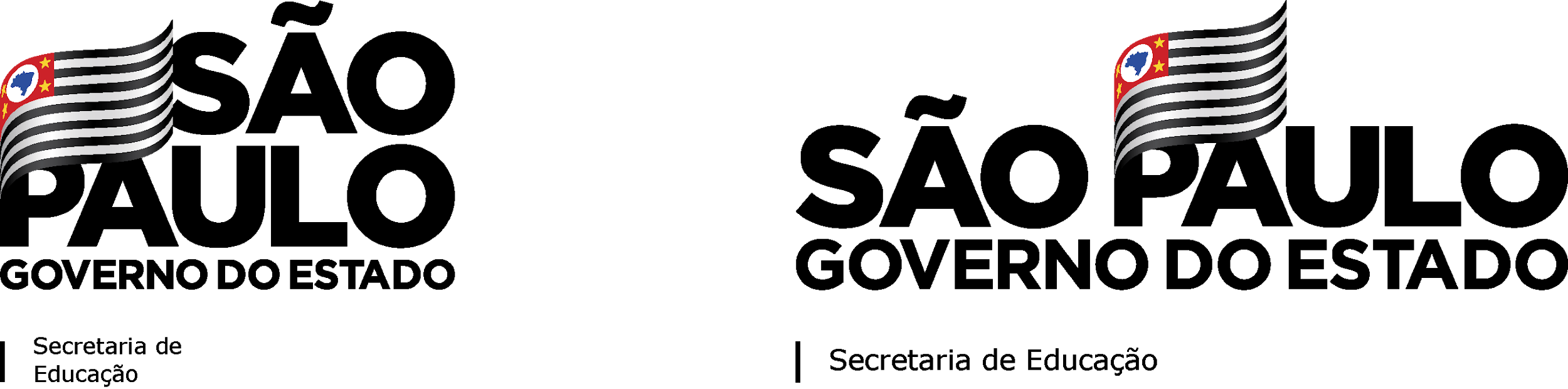 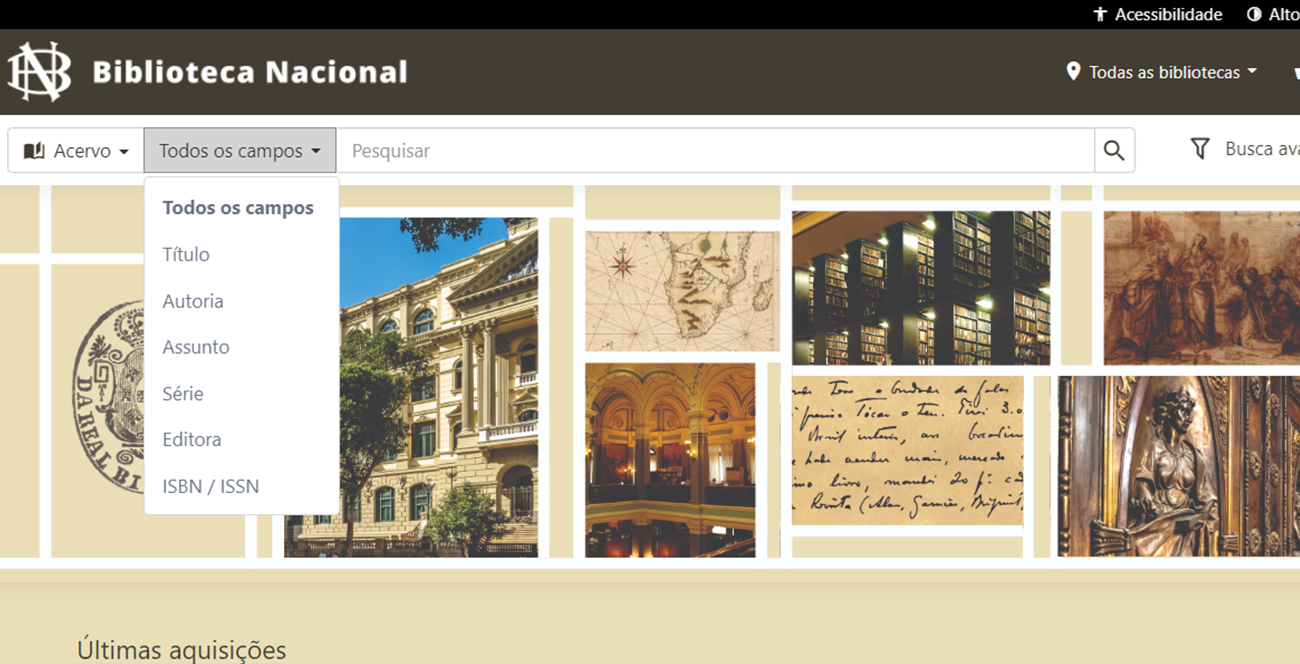 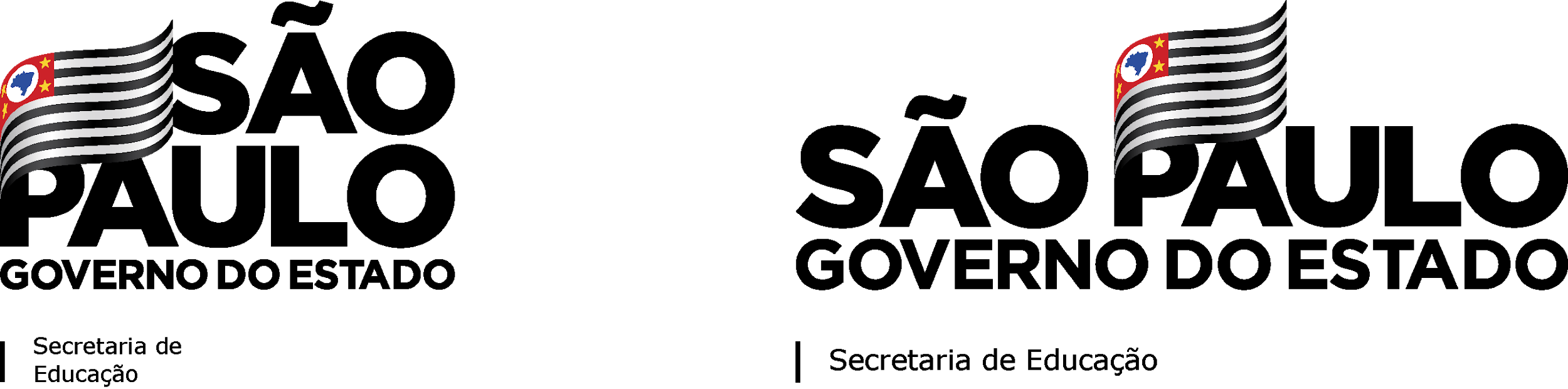 BIBLIOTECA NACIONAL
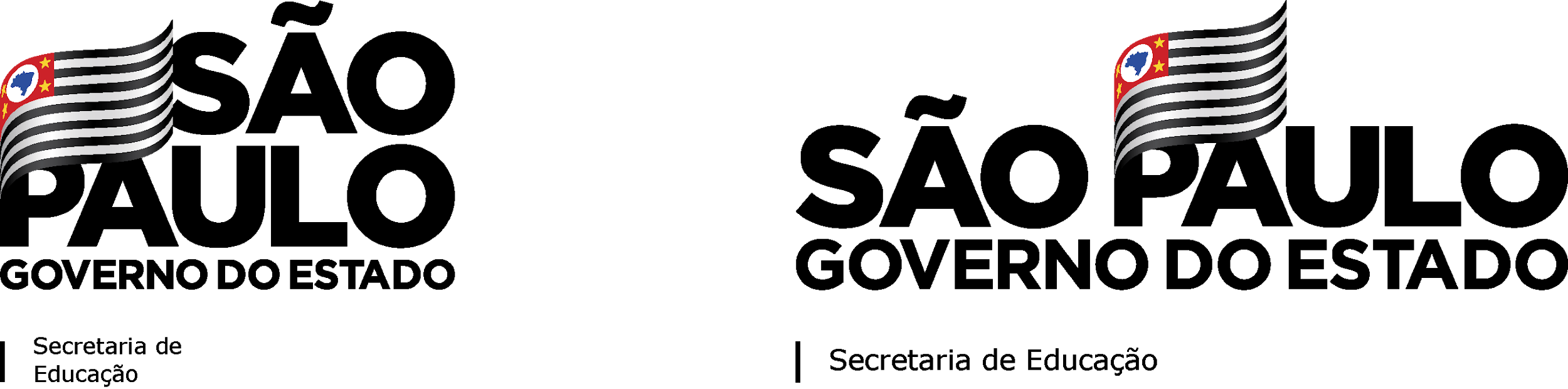 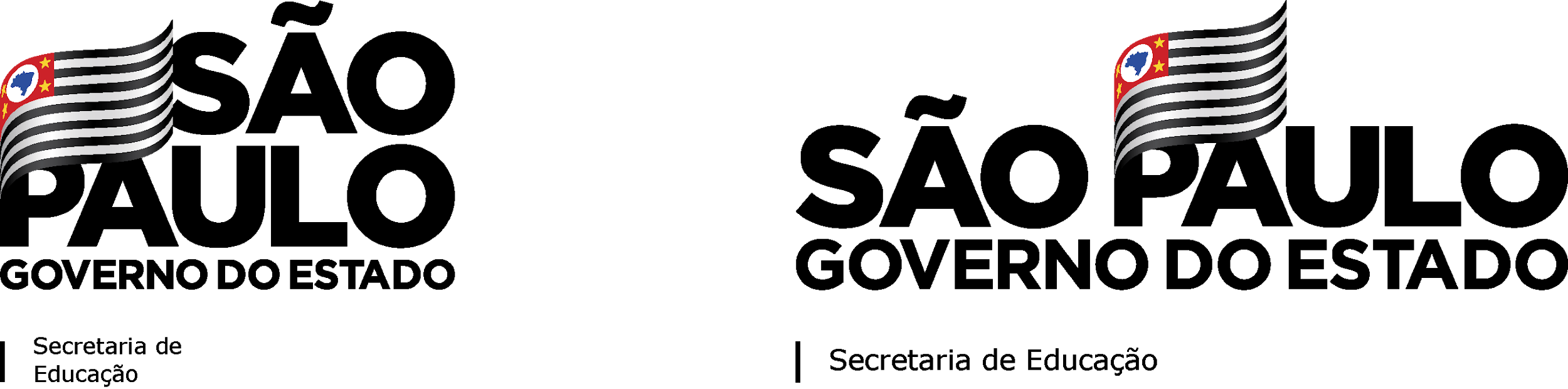 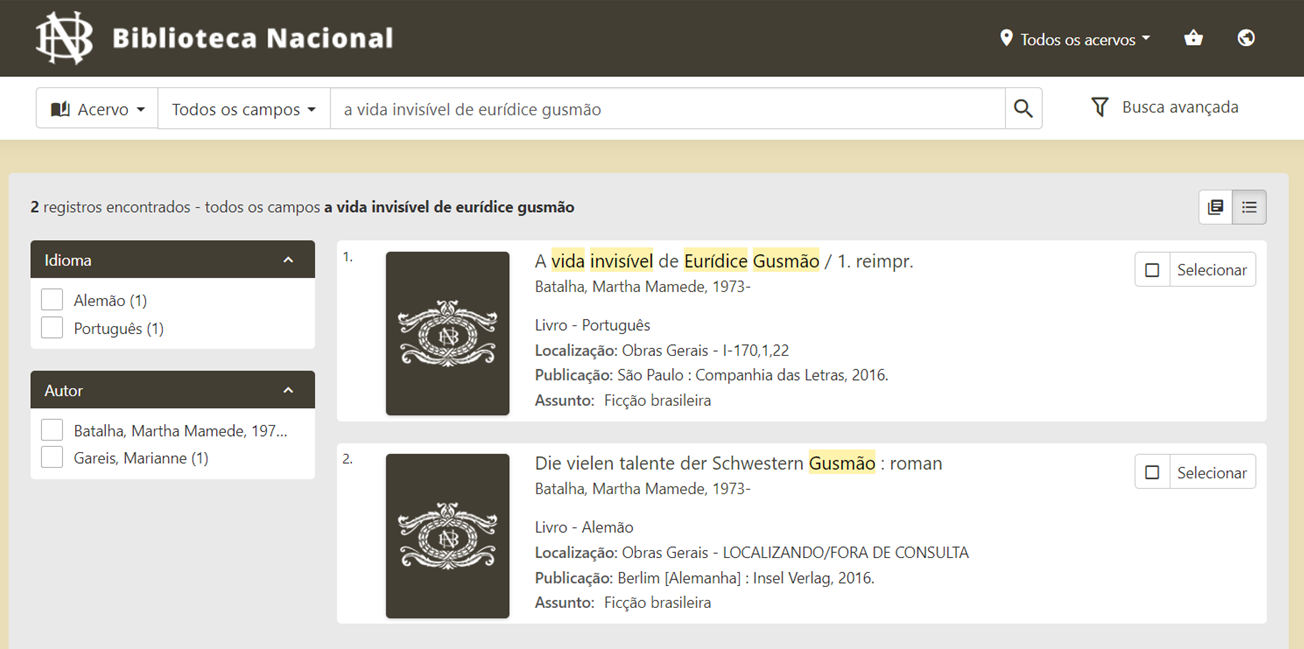 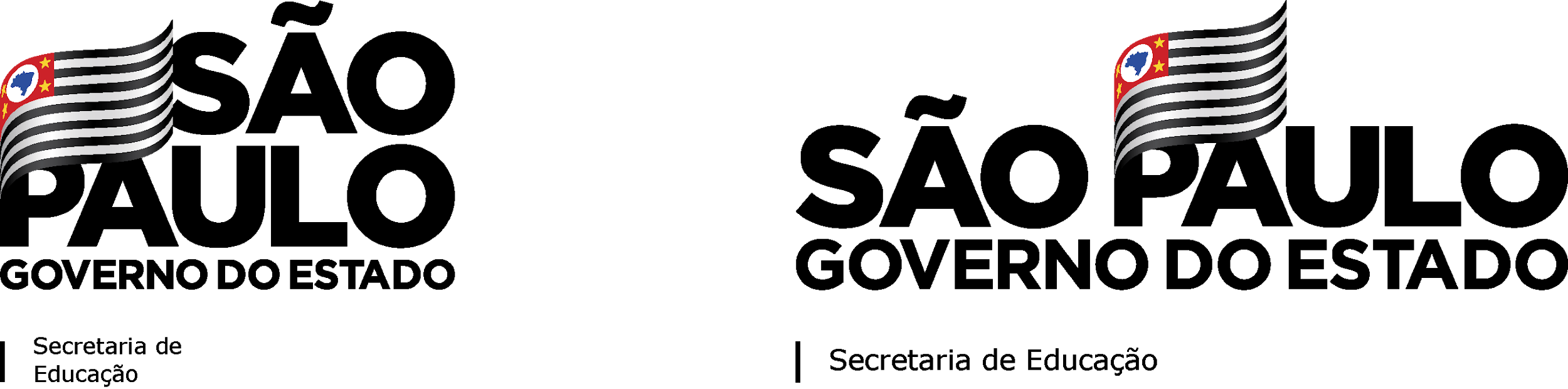 BIBLIOTECA NACIONAL
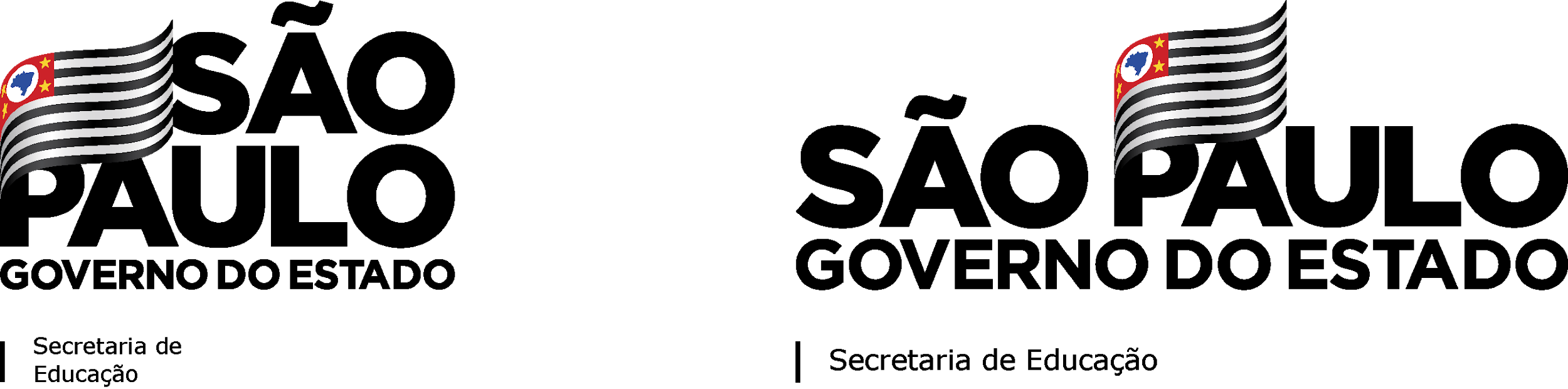 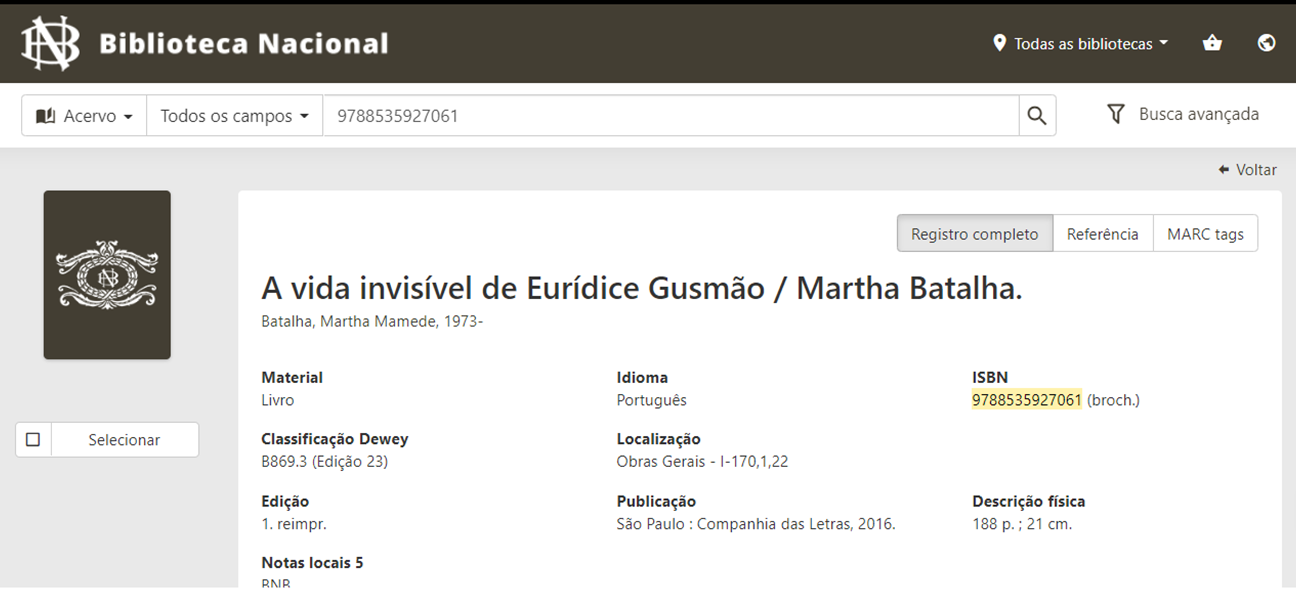 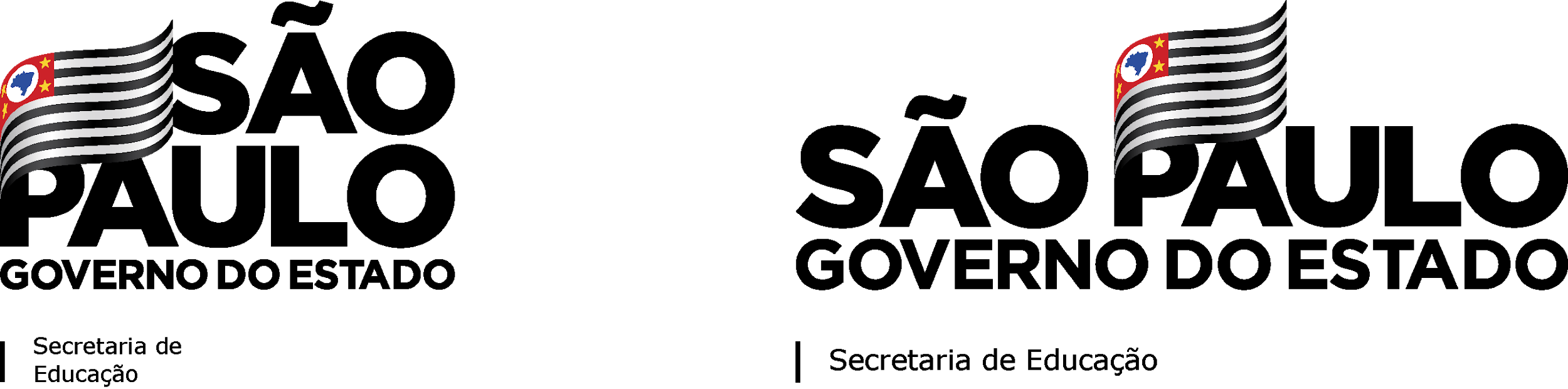 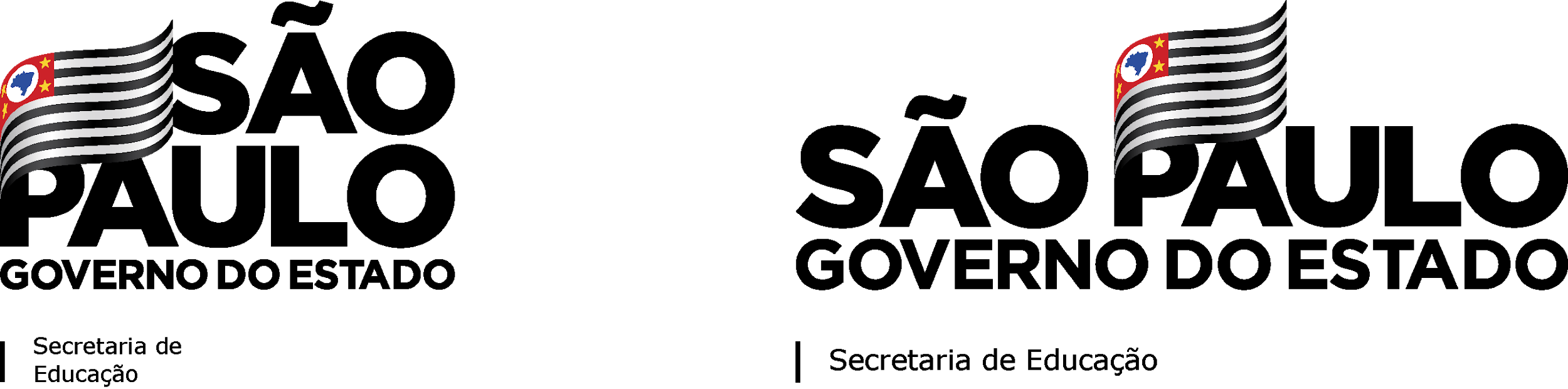 COPIAR E COLAR
Copiar e colar as informações exatamente como se encontram na aba “Registro completo”
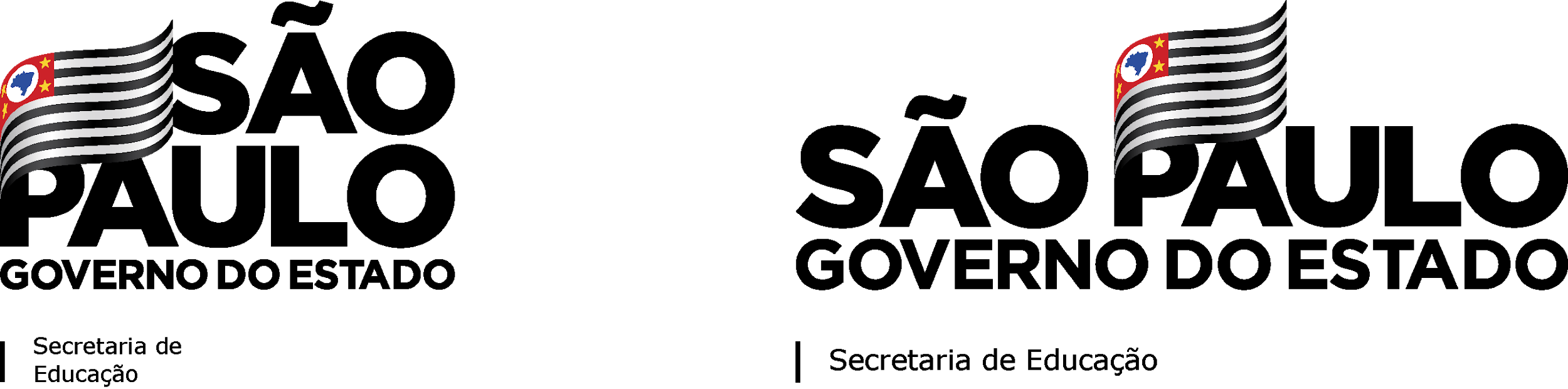 BIBLIOTECA NACIONAL
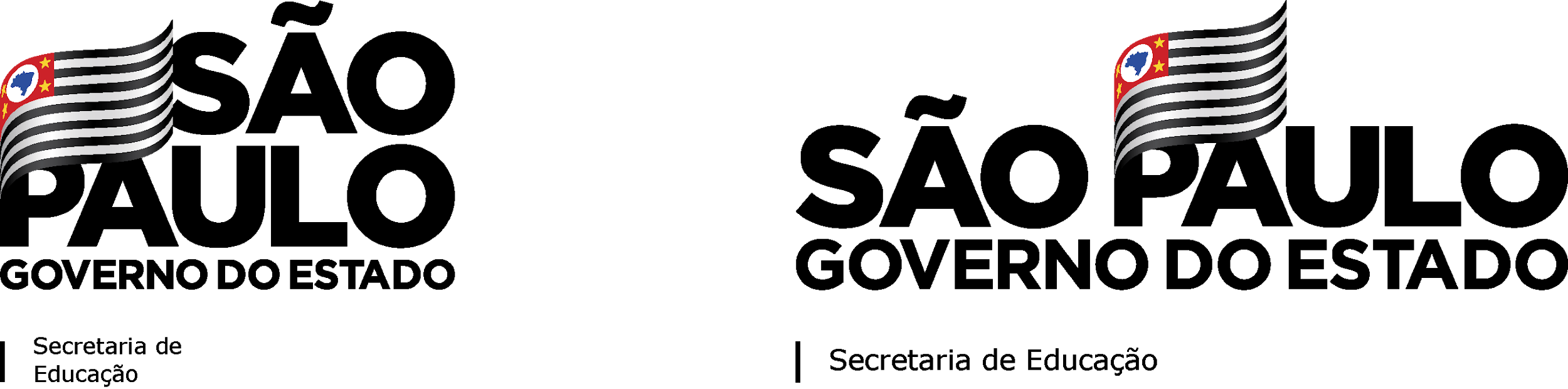 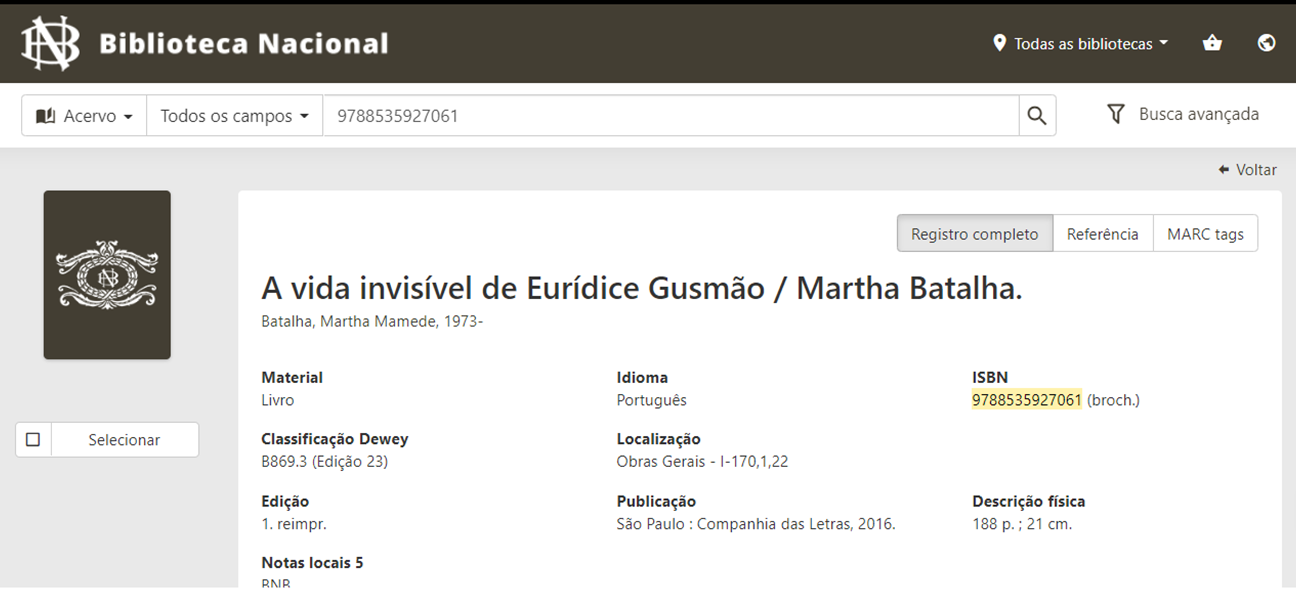 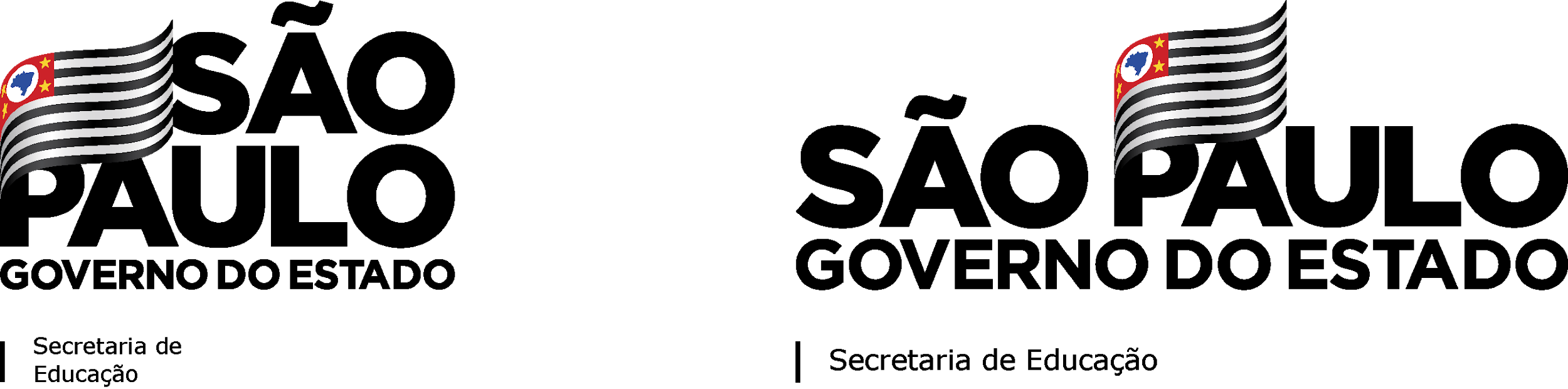 BIBLIOTECA NACIONAL
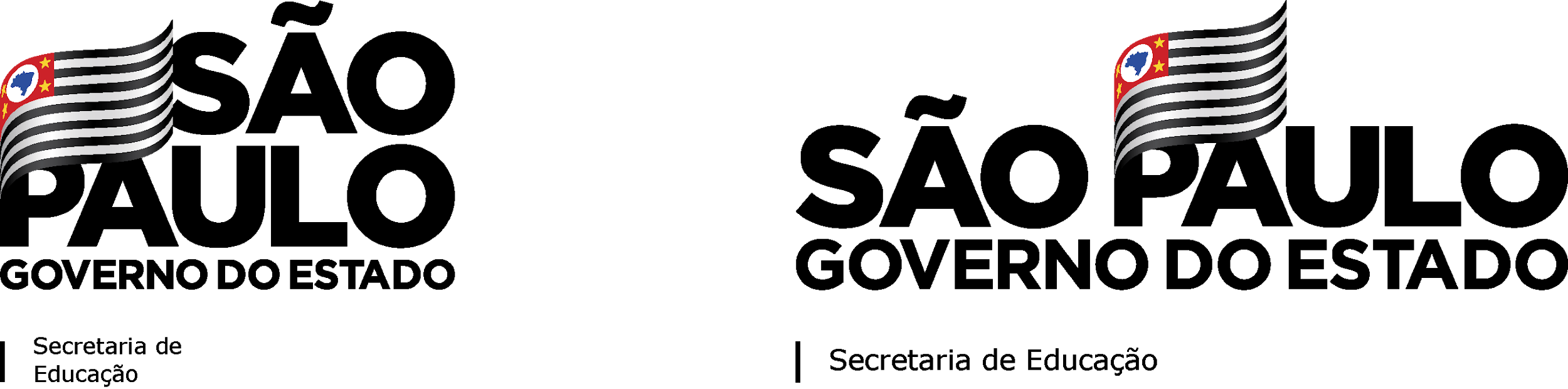 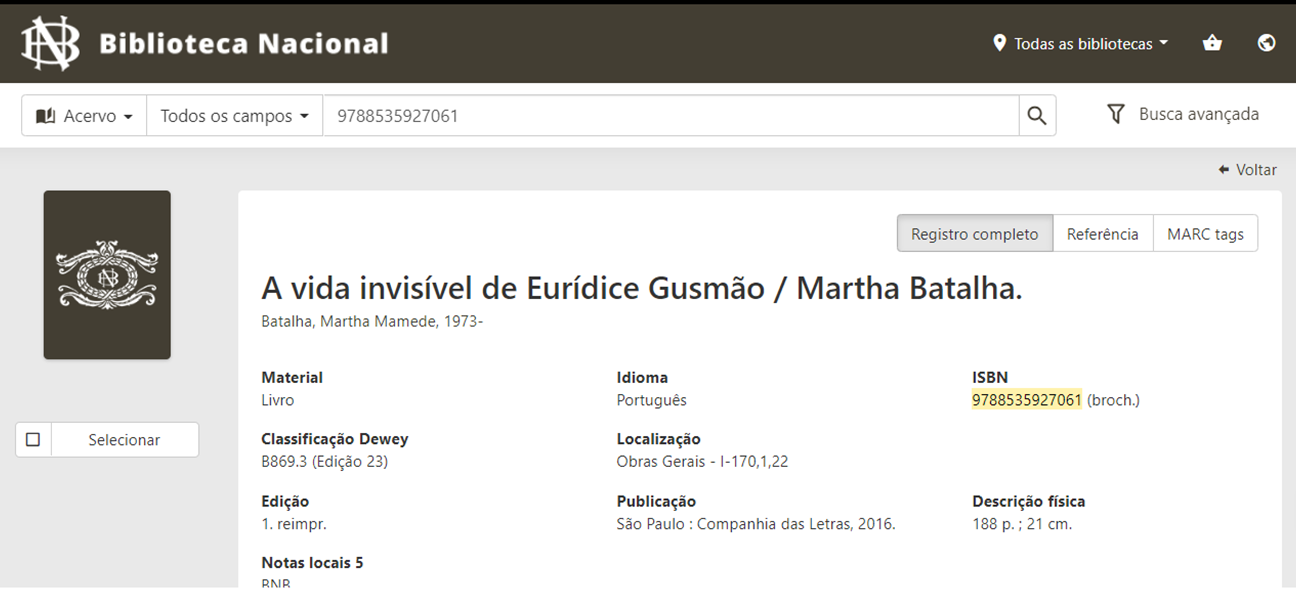 1. TÍTULO
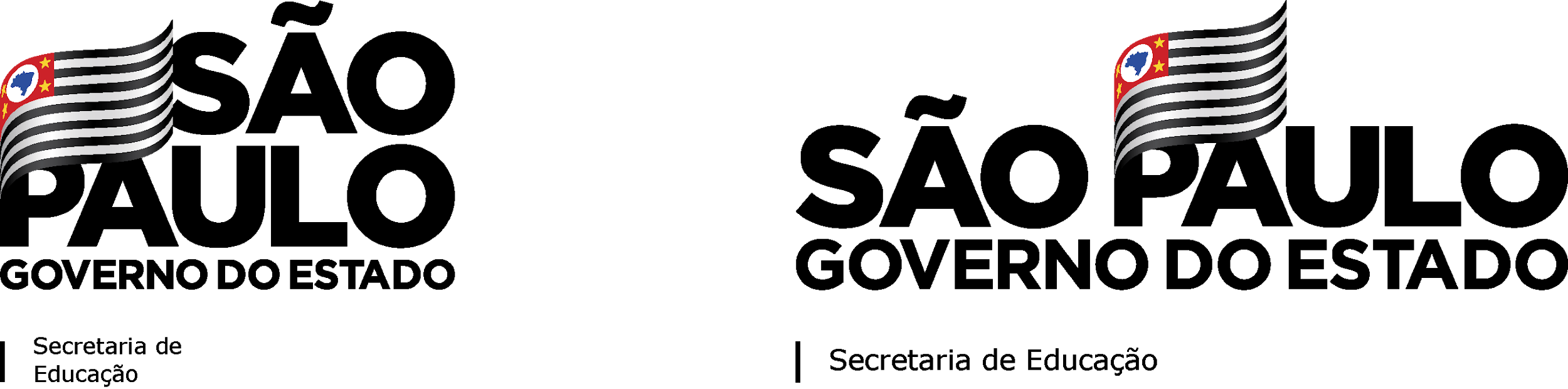 BIBLIOTECA NACIONAL
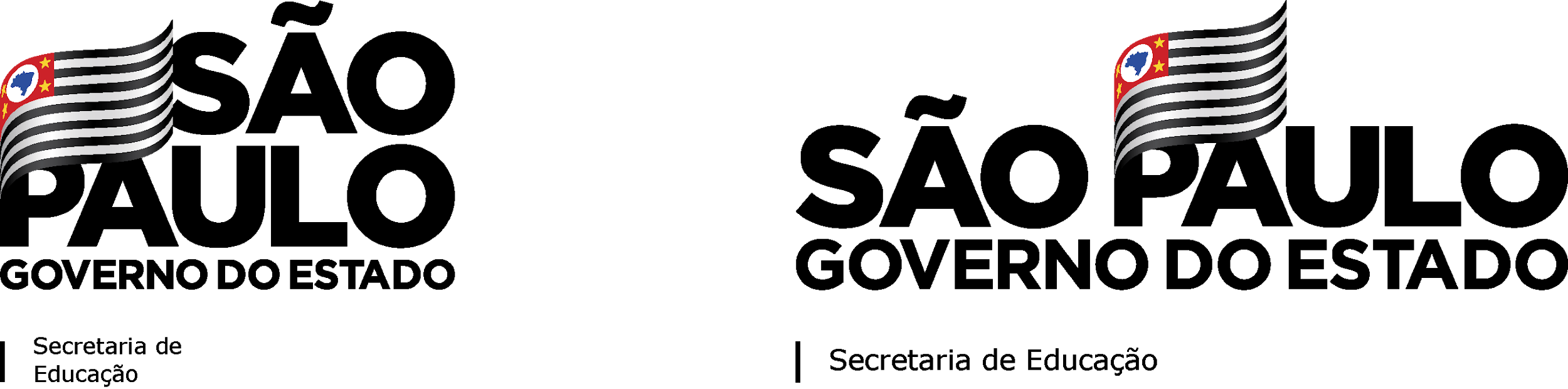 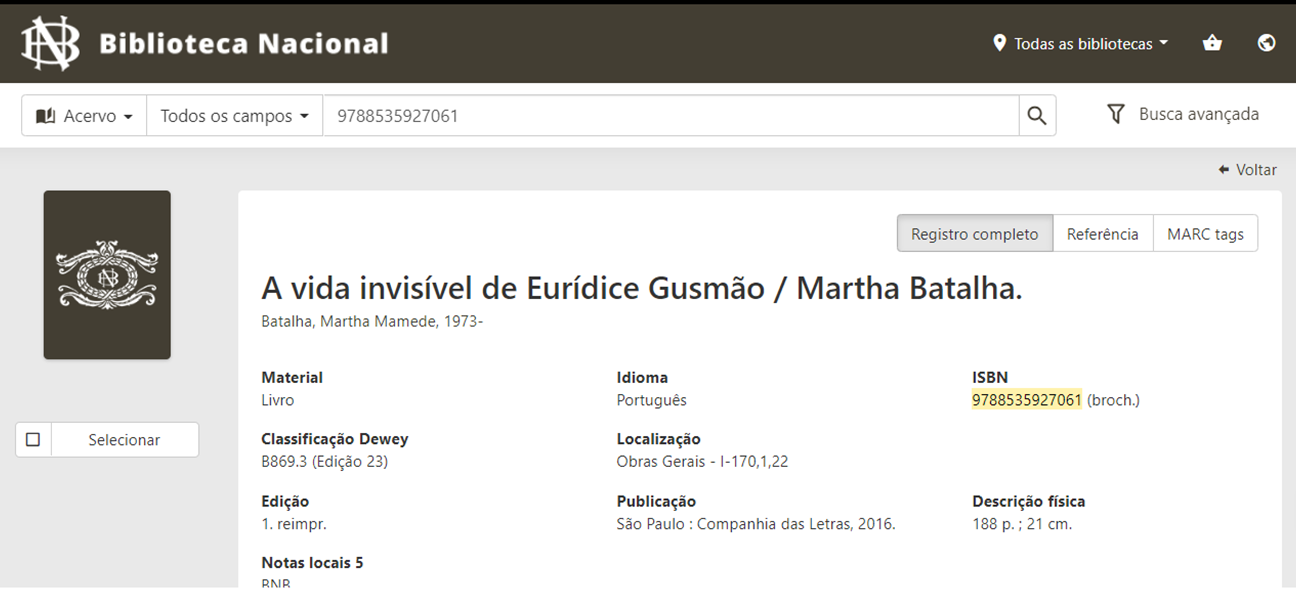 2. AUTOR
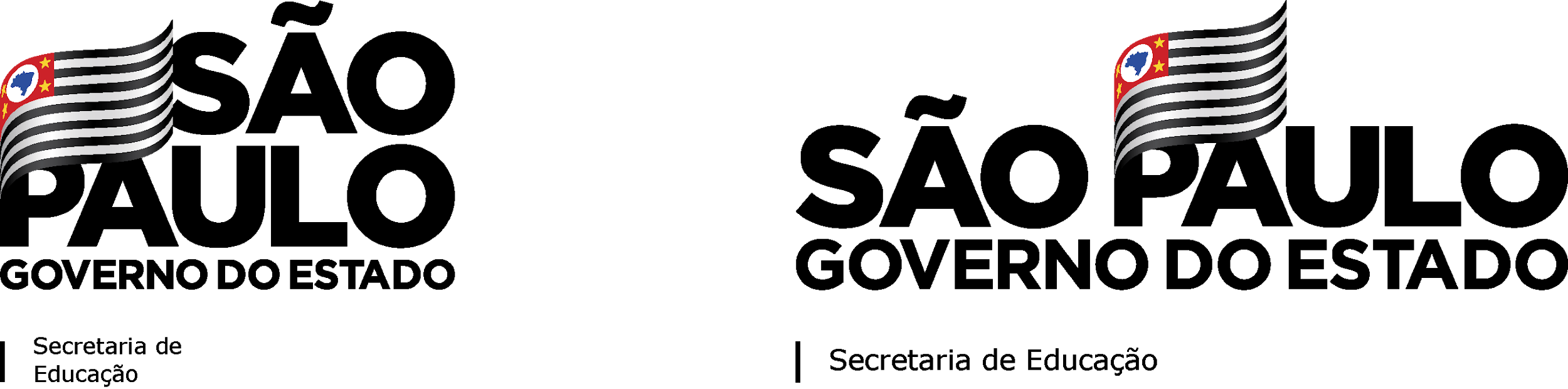 BIBLIOTECA NACIONAL
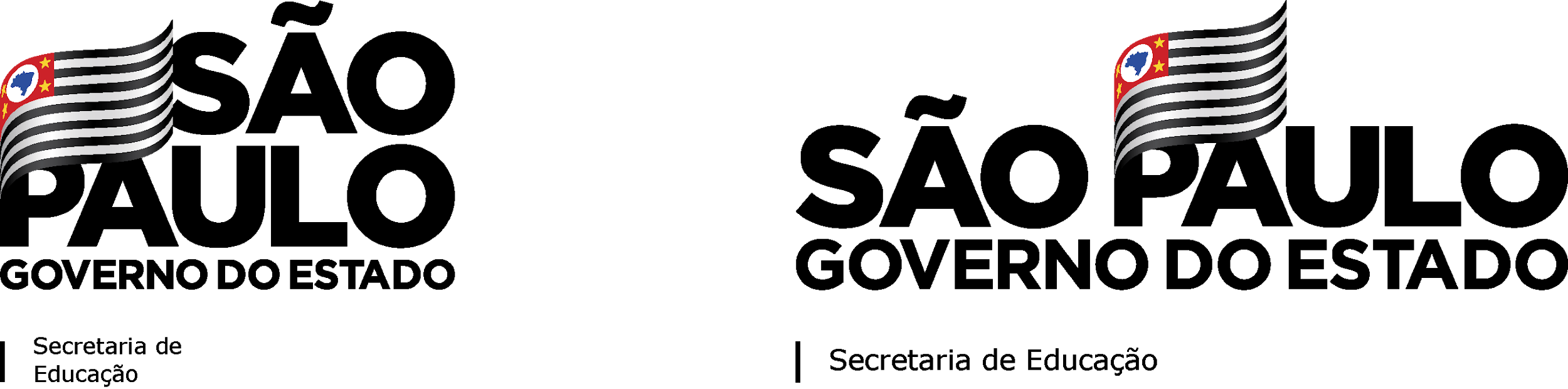 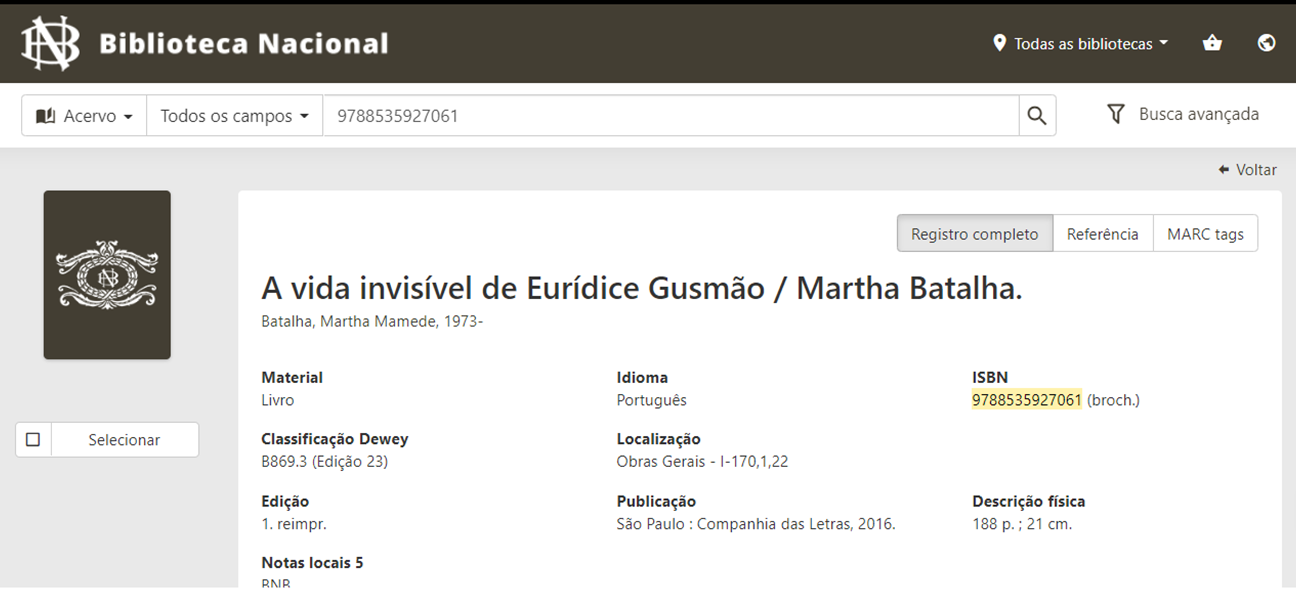 3. ISBN
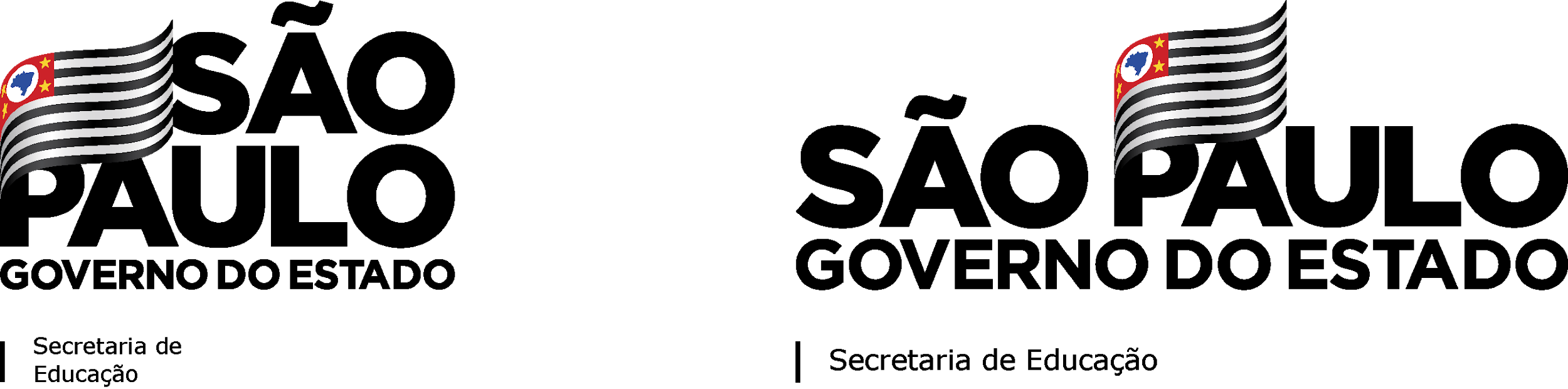 BIBLIOTECA NACIONAL
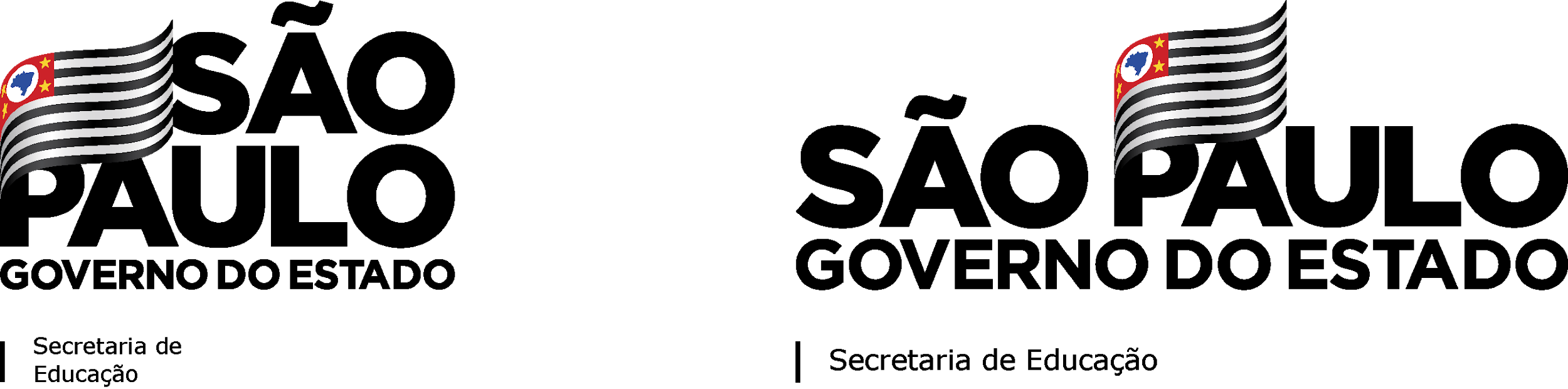 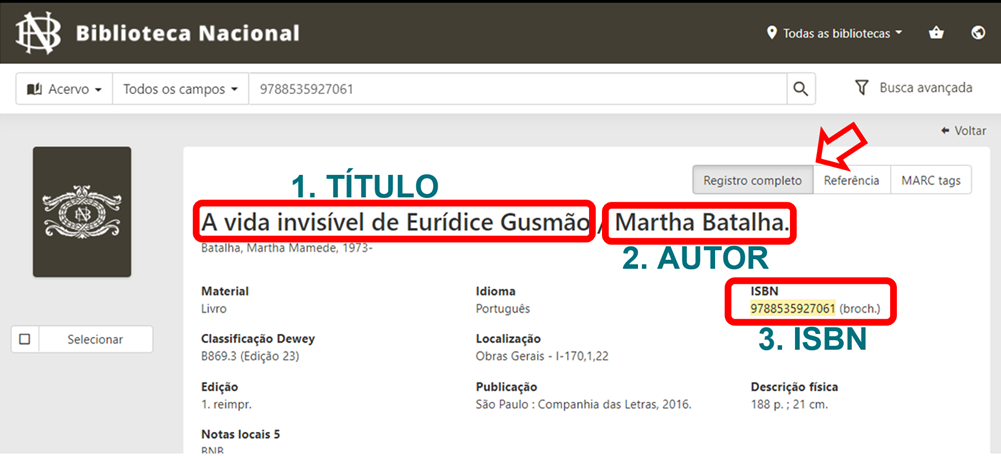 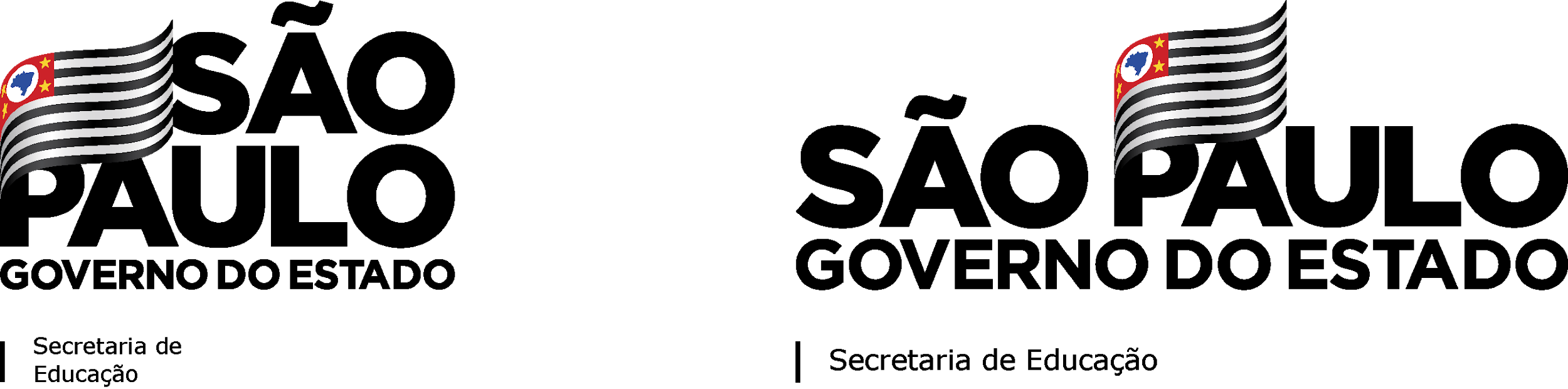 BIBLIOTECA NACIONAL
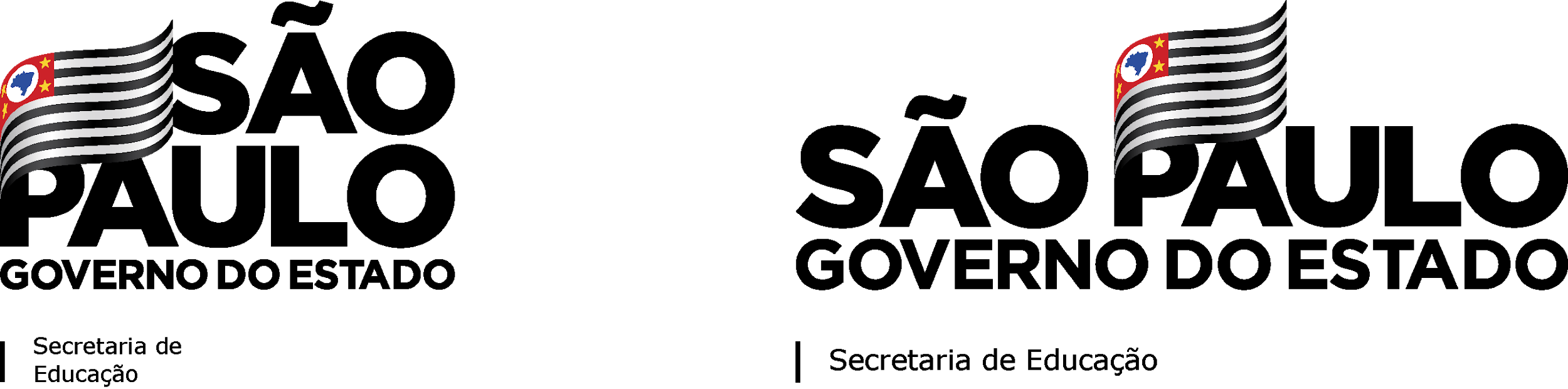 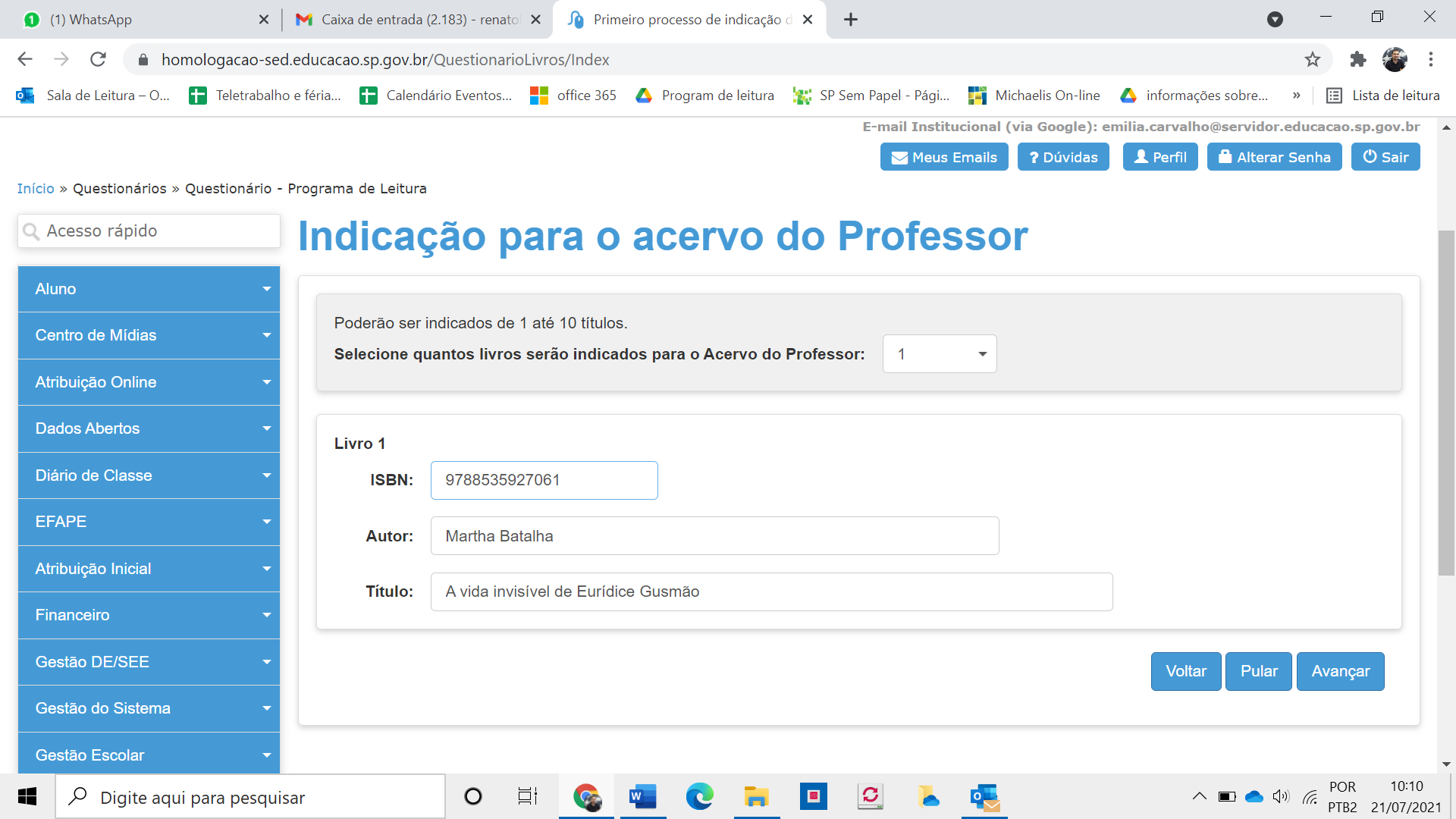 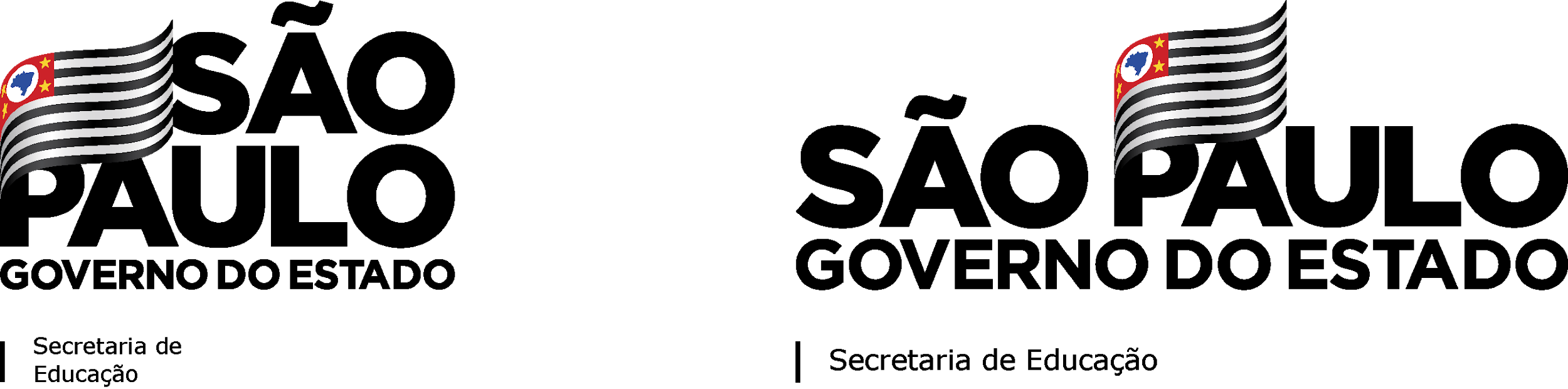 PROCESSO FINALIZADO
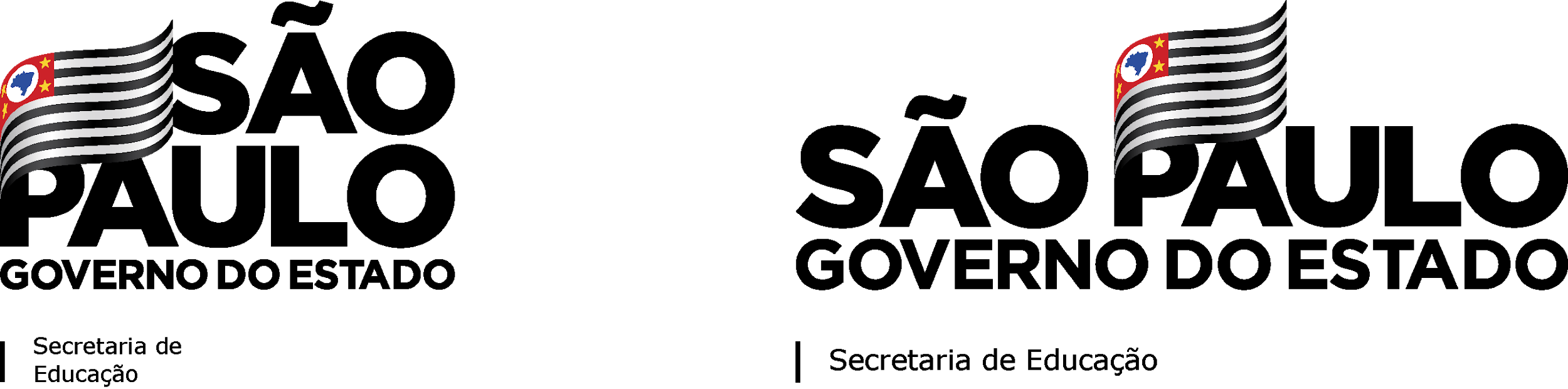 Parabéns, sua indicação já está padronizada!

Se todos seguirem esses passos as indicações serão corretamente processadas e ranqueadas.
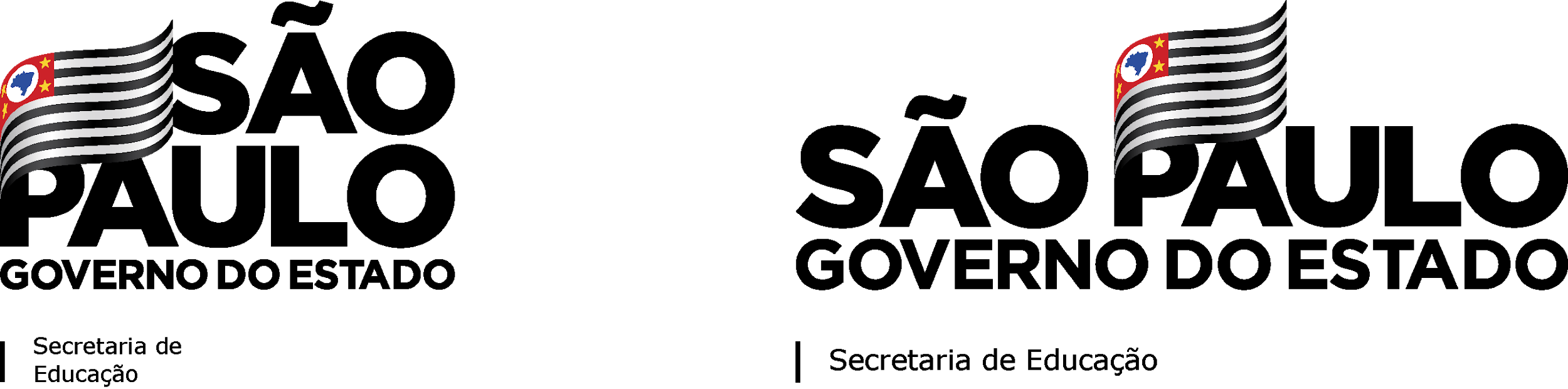 CASOS EXCEPCIONAIS OU 
SEM REGISTRO NA BIBLIOTECA NACIONAL
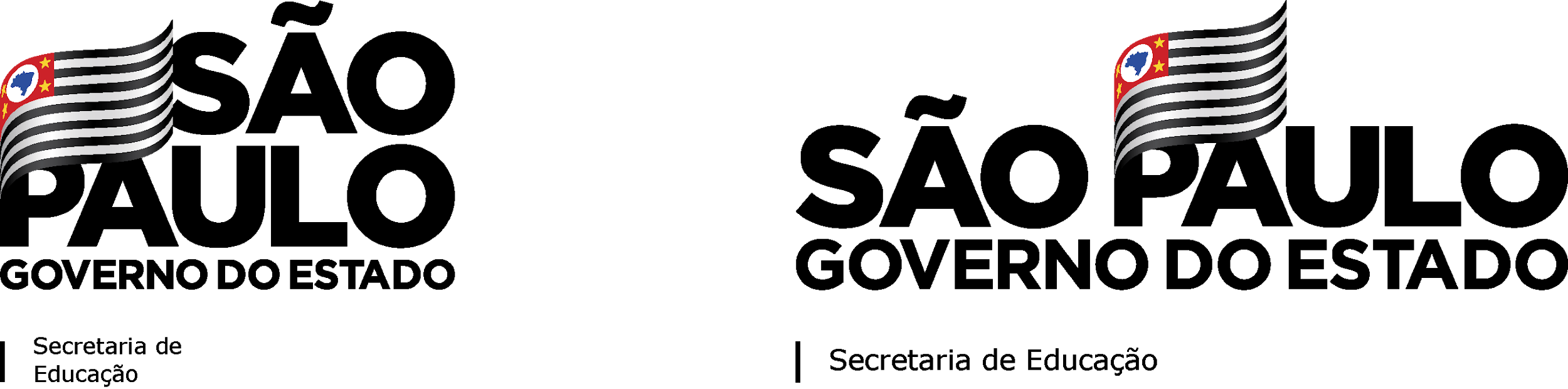 Buscar as informações que faltam ou de registros que não tenham na Câmera Brasileira do Livro (CBL), em outras bibliotecas públicas, repositórios, editoras ou sites de livrarias. 
Seguir a formatação mais próxima possível a da Biblioteca Nacional.
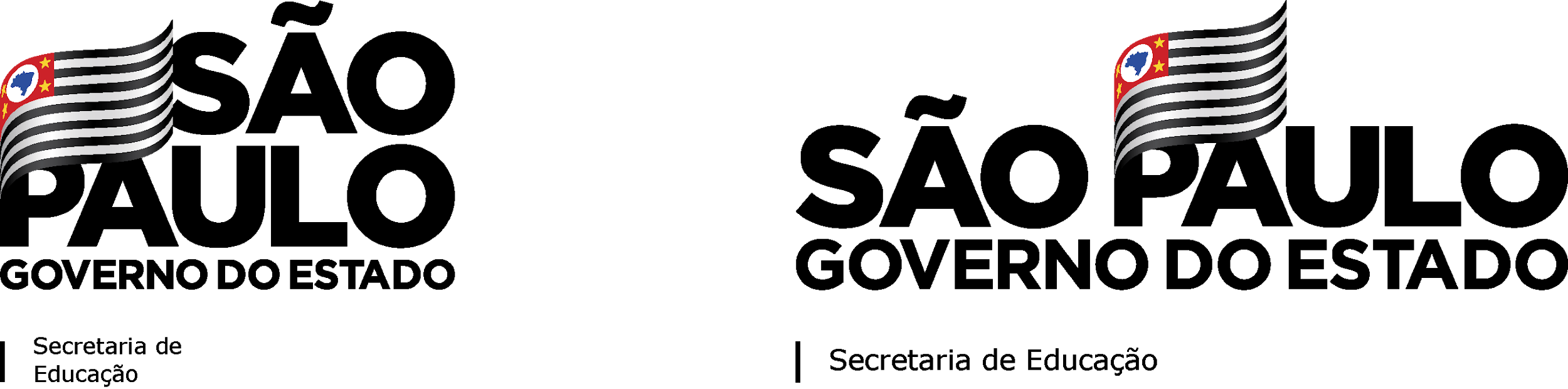 CASOS EXCEPCIONAIS OU 
SEM REGISTRO NA BIBLIOTECA NACIONAL
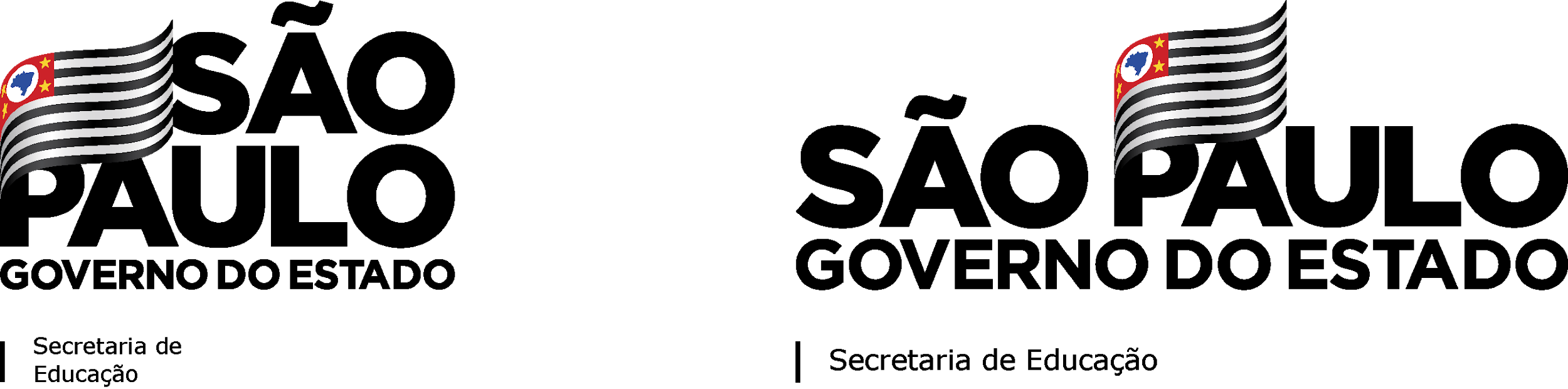 Título: de forma corriqueira (exatamente como se escreve, sem suprimir qualquer parte);
Subtítulo: Quando houver subtítulo deixar um espaço antes e um espaço depois do sinal “Ø:Ø”.
Exemplo: Metodologias ativas para uma educação inovadora : uma abordagem teórico-prática
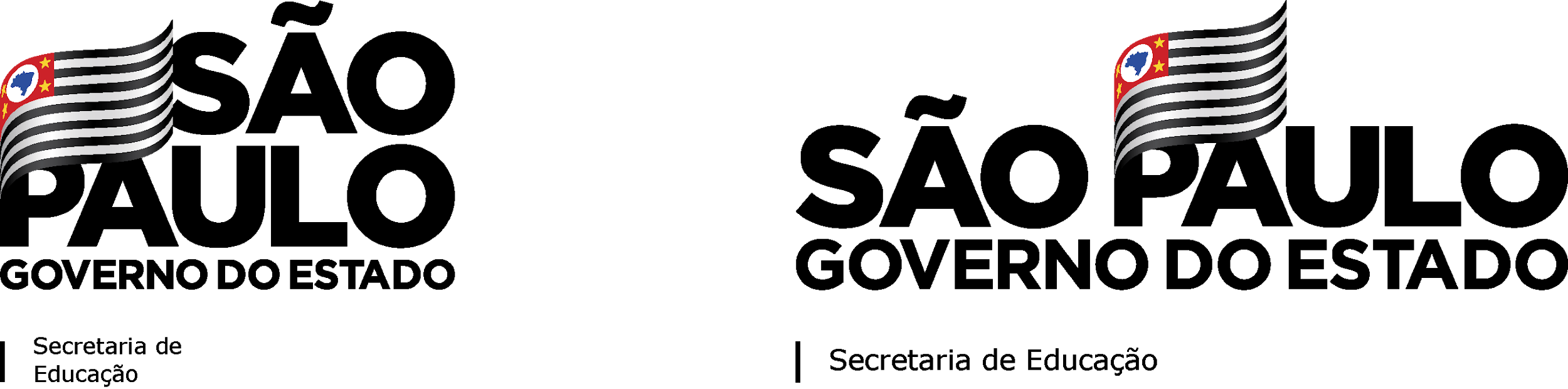 CASOS EXCEPCIONAIS OU 
SEM REGISTRO NA BIBLIOTECA NACIONAL
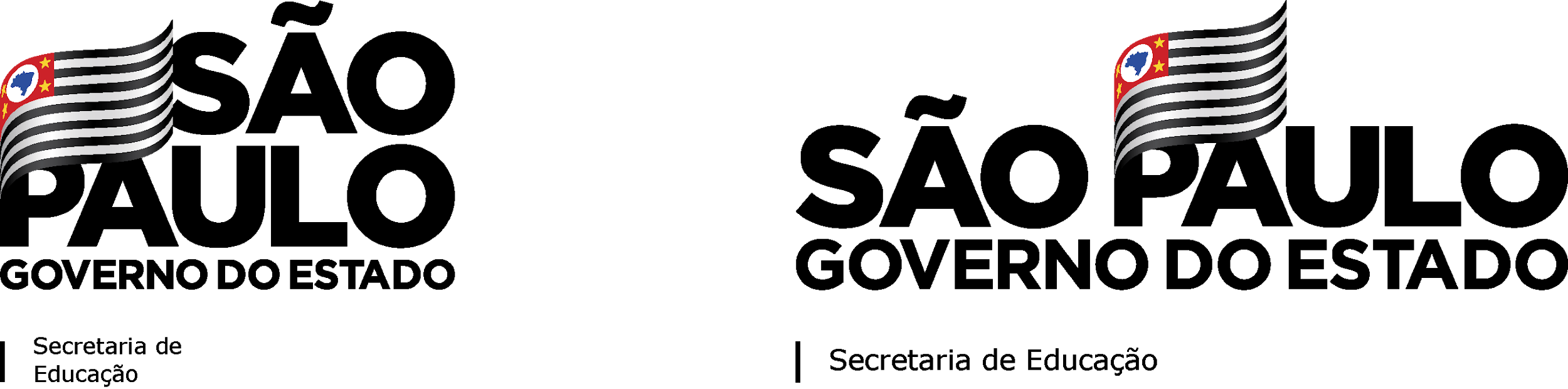 Autor: nome por extenso em ordem corriqueira (nome + sobrenome). Atenção colocar só o nome do(s) autor(r) ou organizador(es) sem nenhum outro sinal final ou indicação de outra natureza (exemplo: não adicionar “org.”, “organizador”, quem escreveu o prefácio, entre outros).
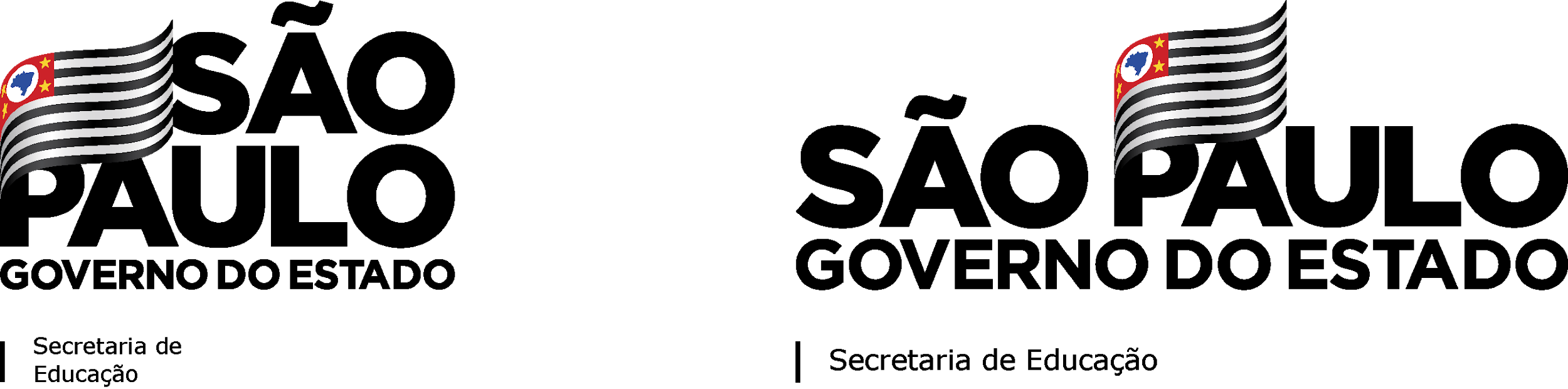 CASOS EXCEPCIONAIS OU 
SEM REGISTRO NA BIBLIOTECA NACIONAL
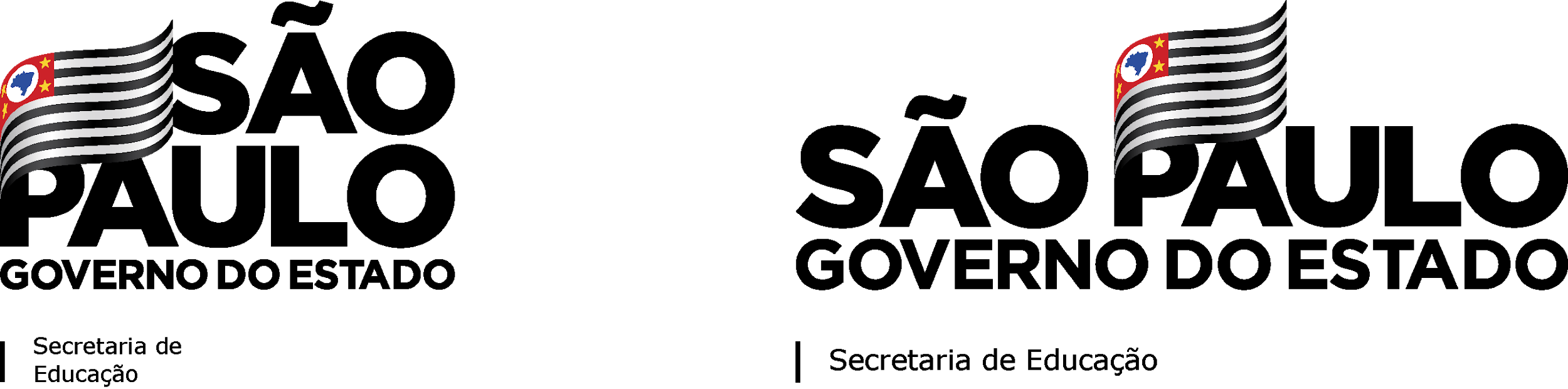 Vários autores: colocar na ordem que aparecer na capa ou no registro – no máximo três – separados por “,” e um espaço simples.
Exemplo: José Carlos Libâneo, João Ferreira de Oliveira, Mirza Seabra Toschi

Organizador(es): entra no lugar do autor (mesma regra: colocar na ordem que aparecer na capa ou no registro – no máximo três – separados por “,” e um espaço simples. 
Exemplo: Lilian Cacich, José Moran
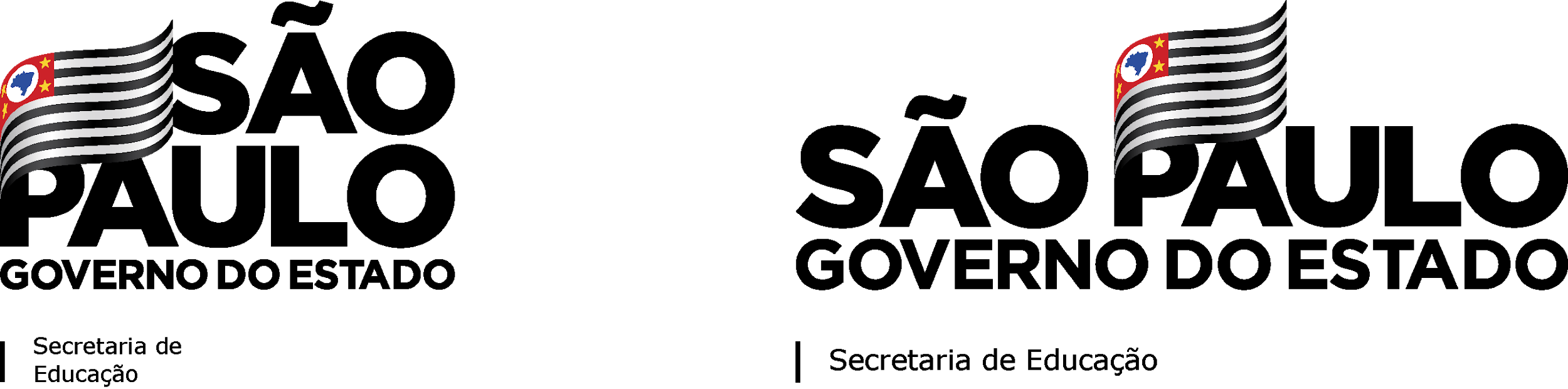 CASOS EXCEPCIONAIS OU 
SEM REGISTRO NA BIBLIOTECA NACIONAL
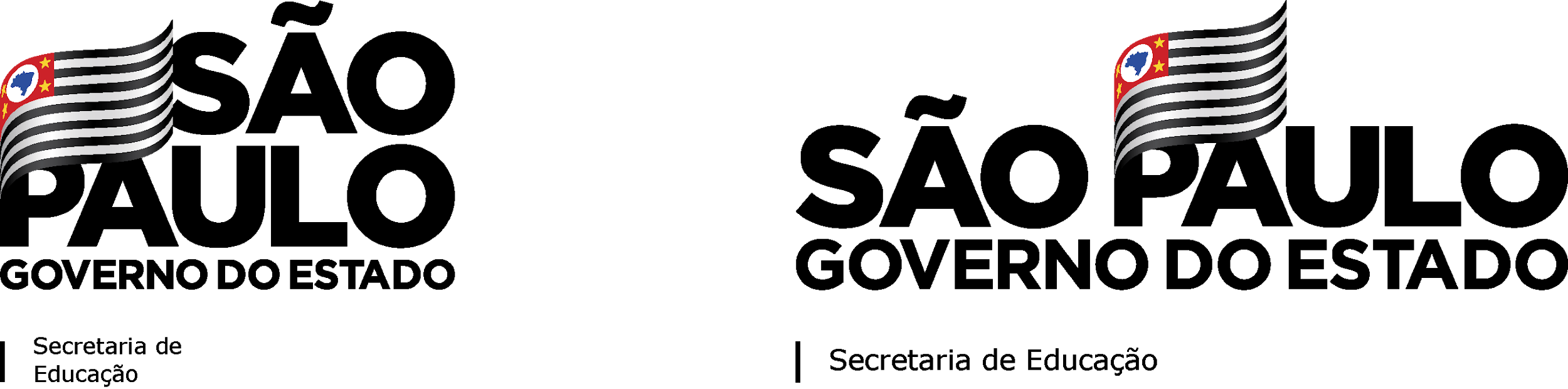 Sem ISBN: digitar uma sequência de números iguais.
Exemplo: 
1111111111 (simula ISBN de 10 números);
8888888888888 (simula ISBN de 13 números).
POLÍTICA DE INDICAÇÃO DE NOVOS ACERVOS
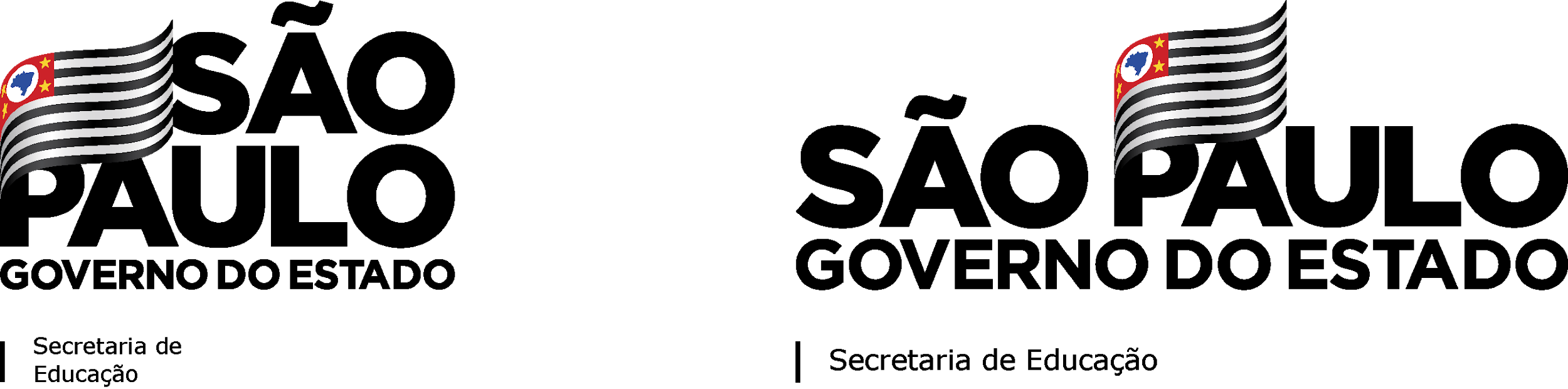 anexos
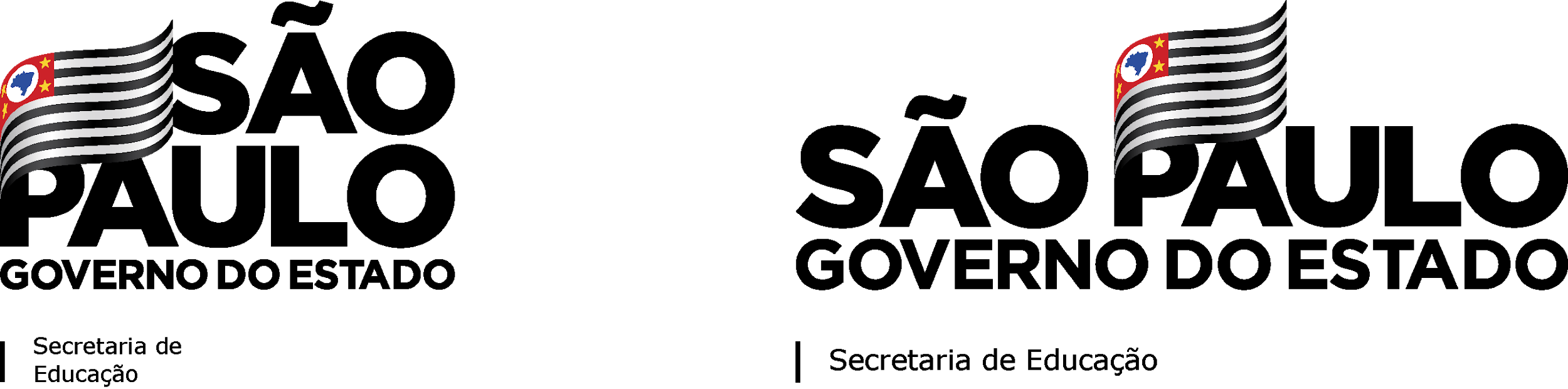 .
Tutorial Anos Iniciais
Tutorial Anos Finais e Ensino Médio
Tutorial Preenchimento de dados na SED
Material de Apoio – Novo Ensino Médio – Itinerários Formativos
Resolução
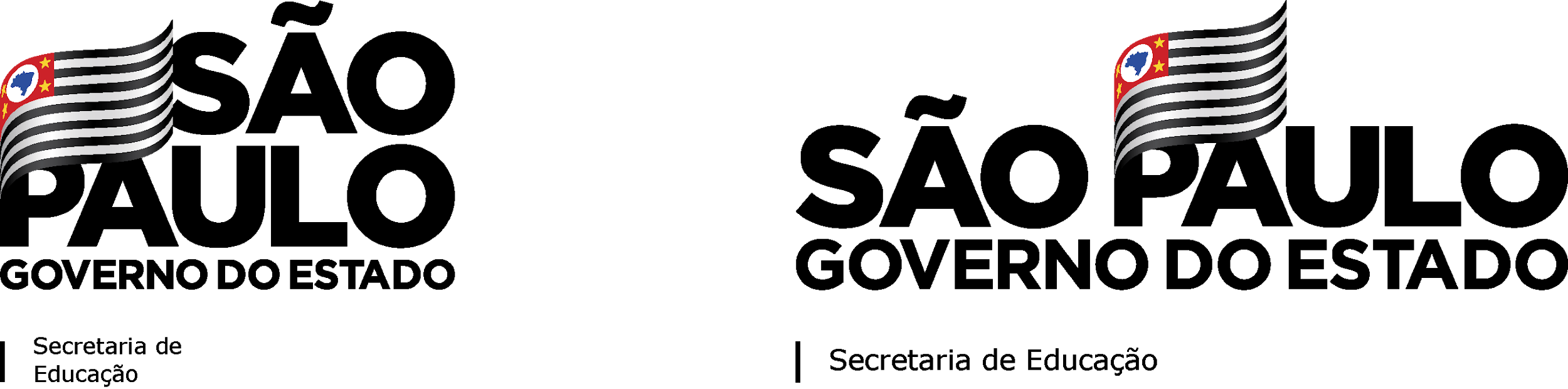 POLÍTICA DE INDICAÇÃO DE NOVOS ACERVOS
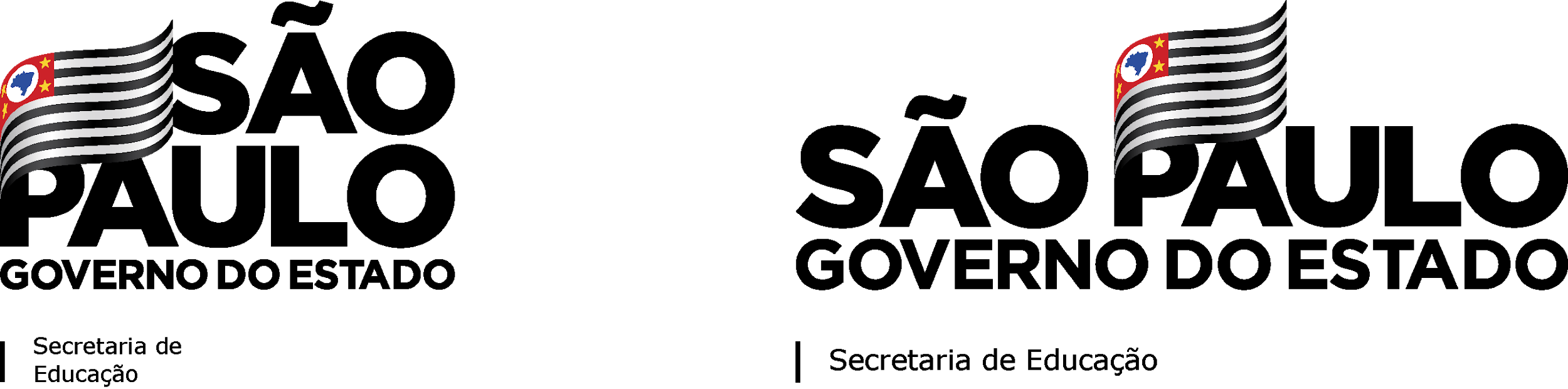 Agradecimentos
Agradecemos a participação de todos, a parceria estabelecida, as trocas e aprendizados gerados a partir dessa Reunião de Trabalho.

Desejamos a todos um excelente trabalho!
Até a próxima! 
Muito obrigada!
 

Equipe: Sala de Leitura/COPED